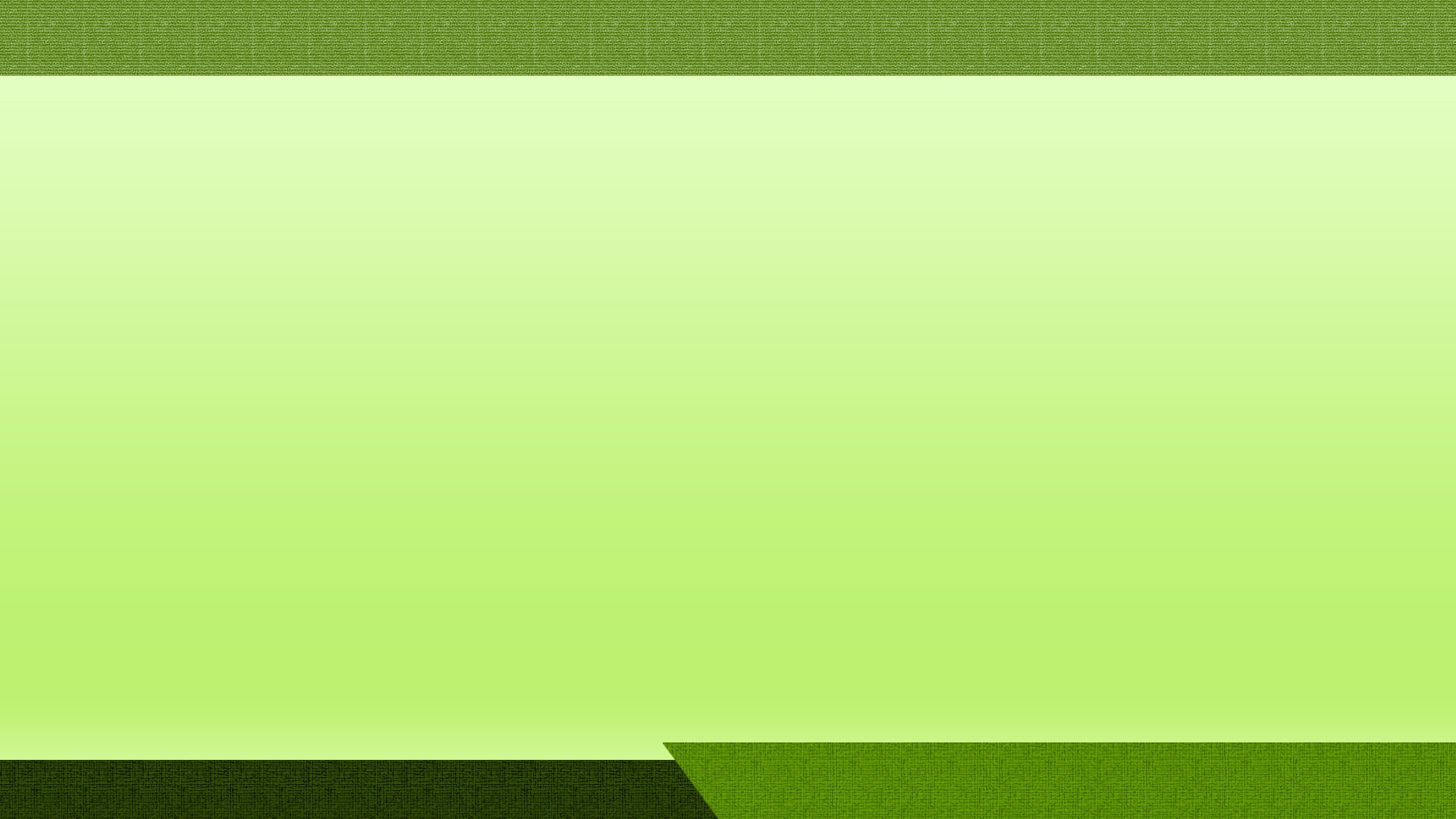 МАУК «Центральная библиотека Очёрского городского округа»
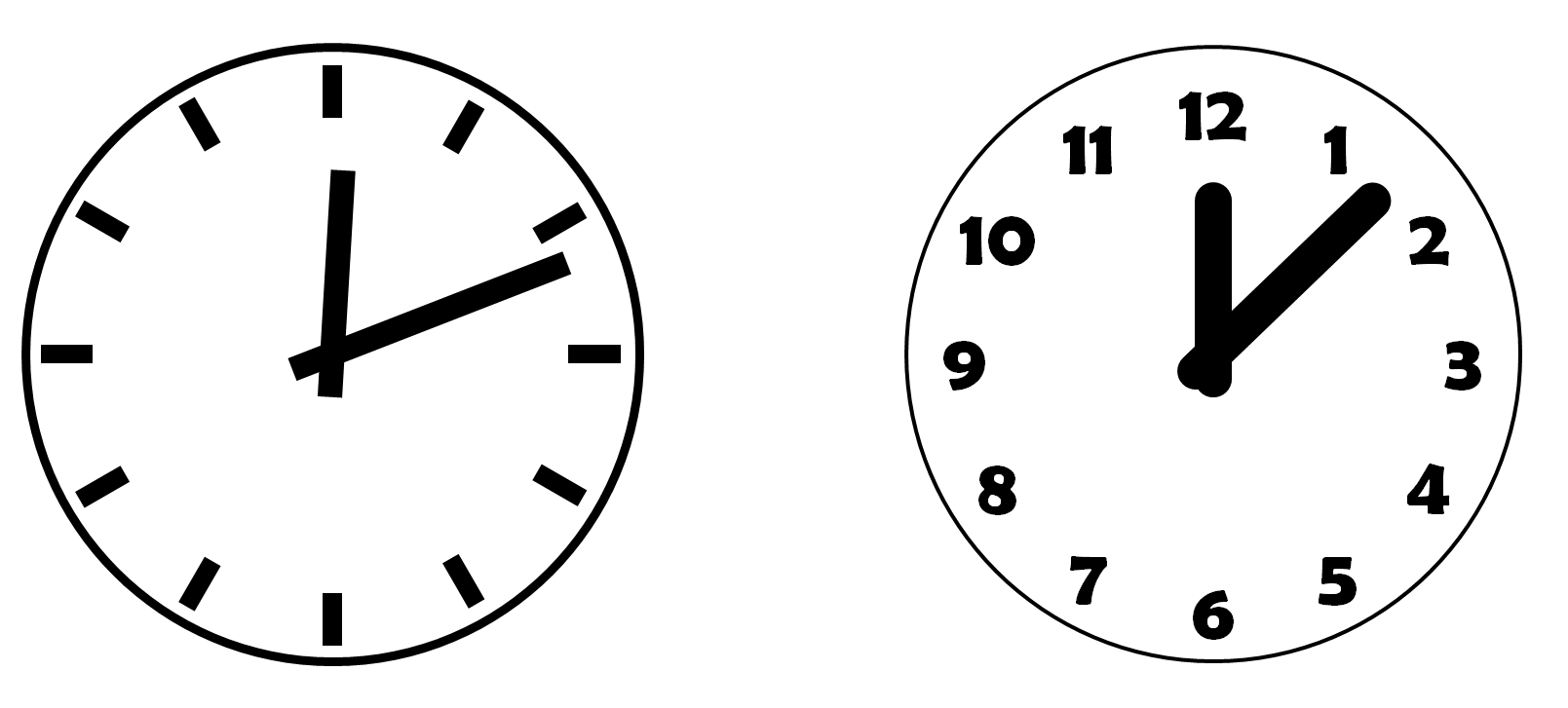 Время строить планы
памятные и знаменательные даты 2024 года
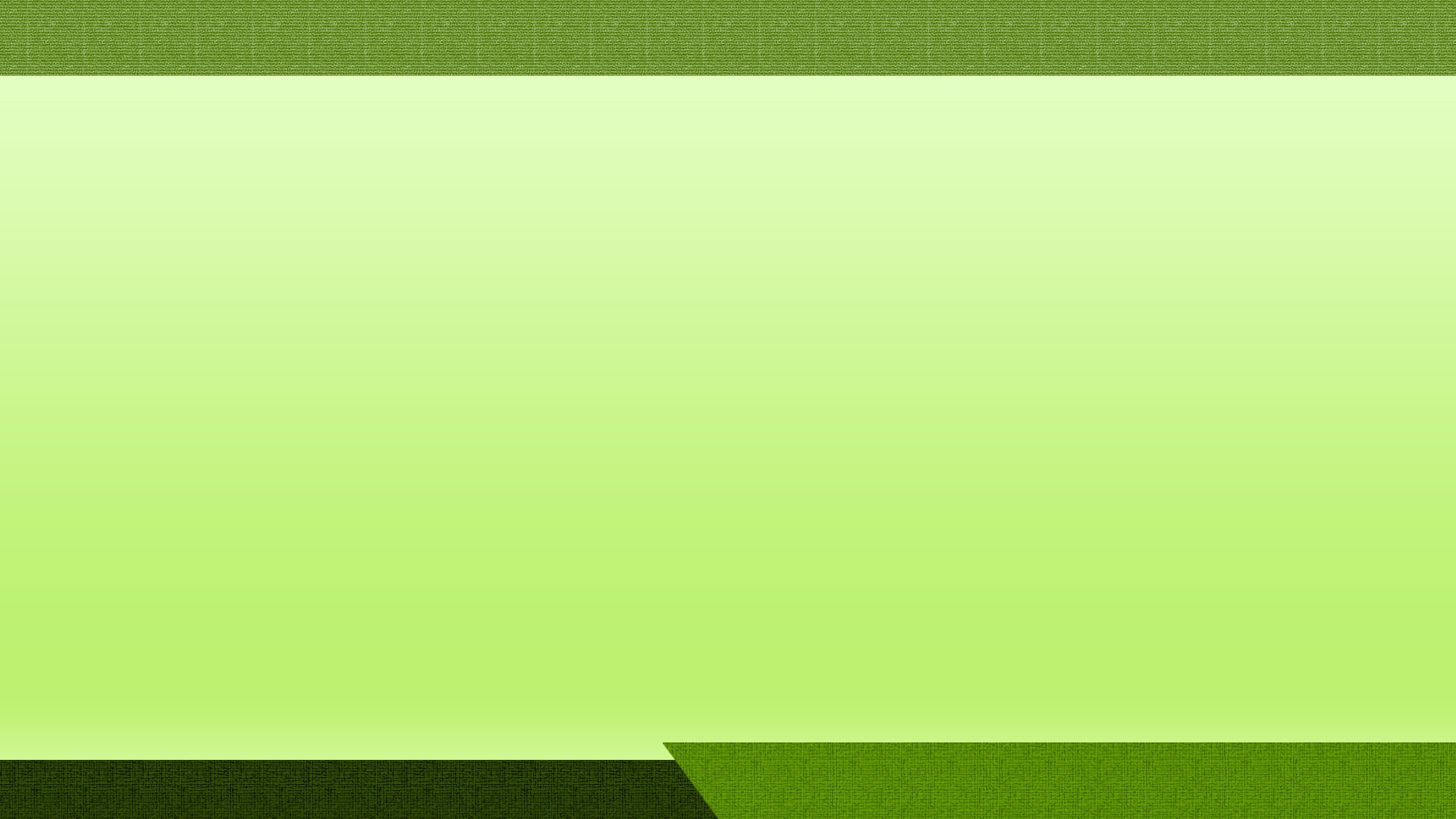 МАУК «Центральная библиотека Очёрского городского округа»
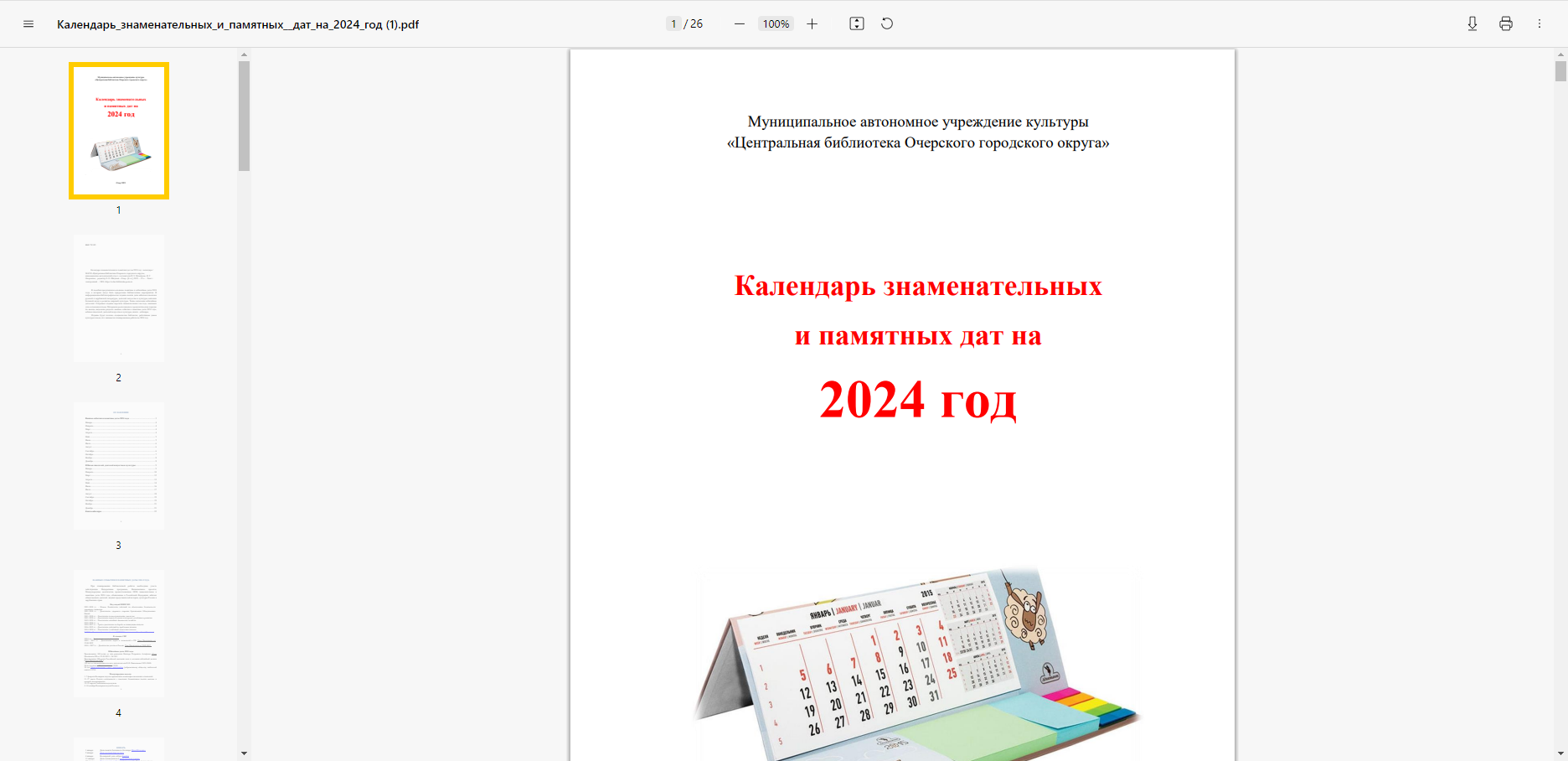 Сайт
Мезенцева И.З.
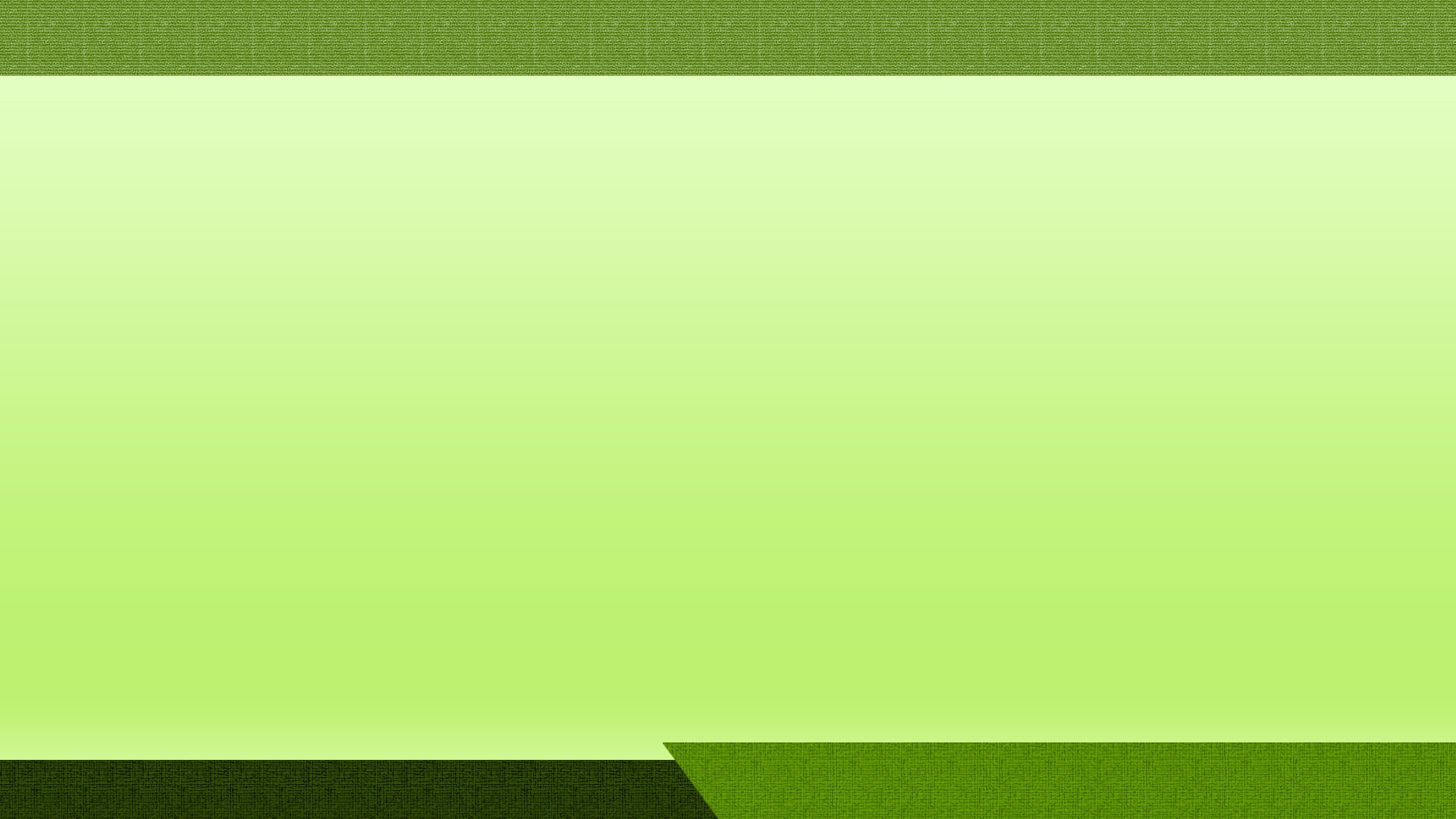 МАУК «Центральная библиотека Очёрского городского округа»
2022 - 2031 гг. – Десятилетие науки и технологий в РФ.
 Указ Президента от 25.04.2022 


2018 - 2027 гг. – Десятилетие детства в России. 
Указ Президента от 29.05.2017
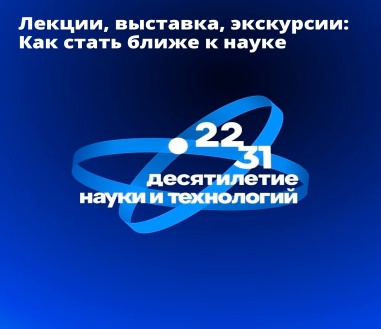 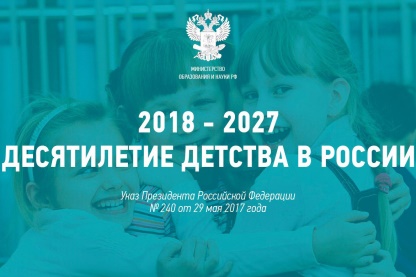 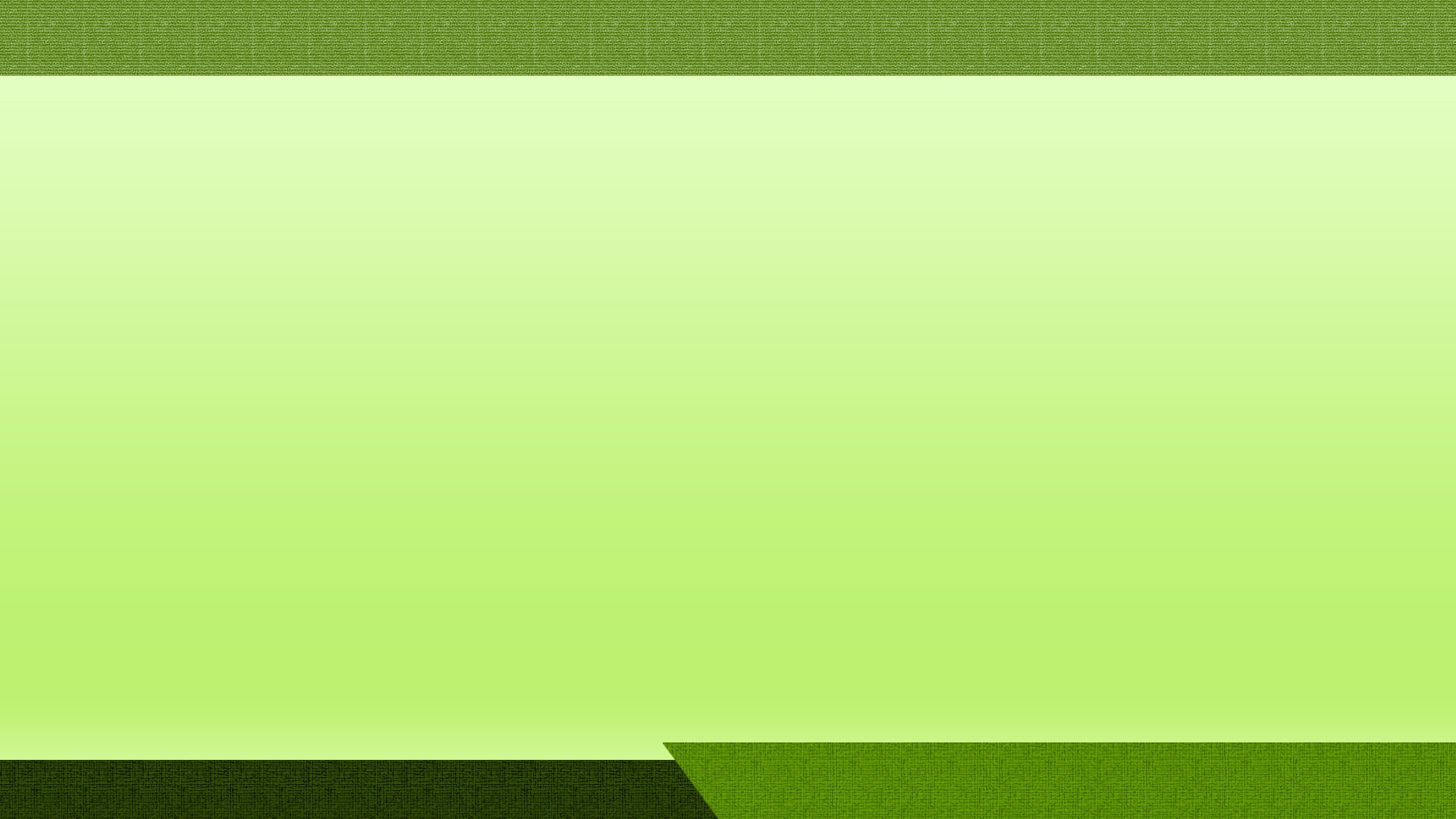 МАУК «Центральная библиотека Очёрского городского округа»
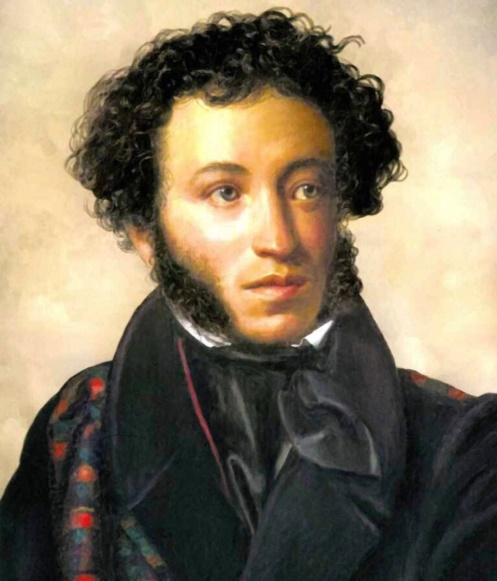 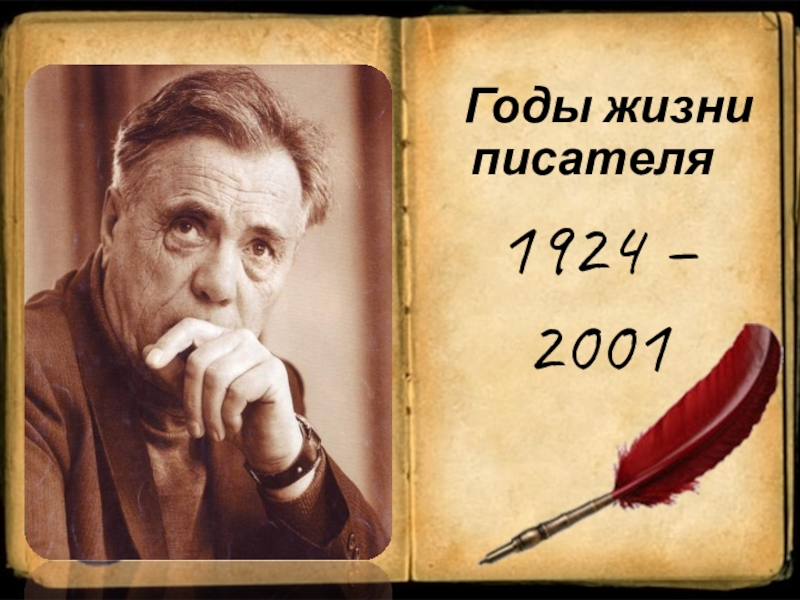 225-лет со дня рождения А. С. Пушкина
100-лет со дня рождения 
В. П. Астафьева
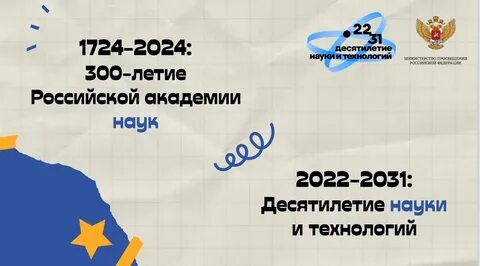 300-летие Российской академии наук
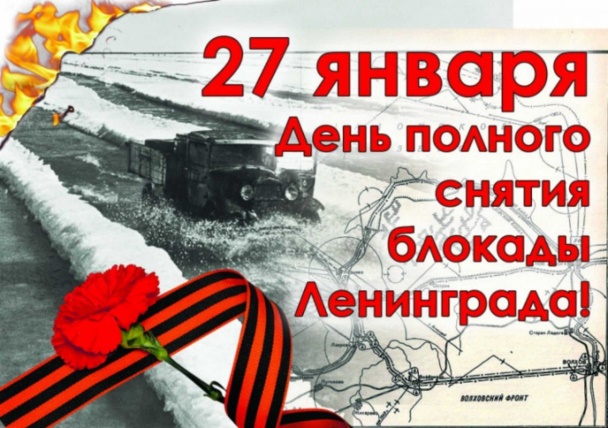 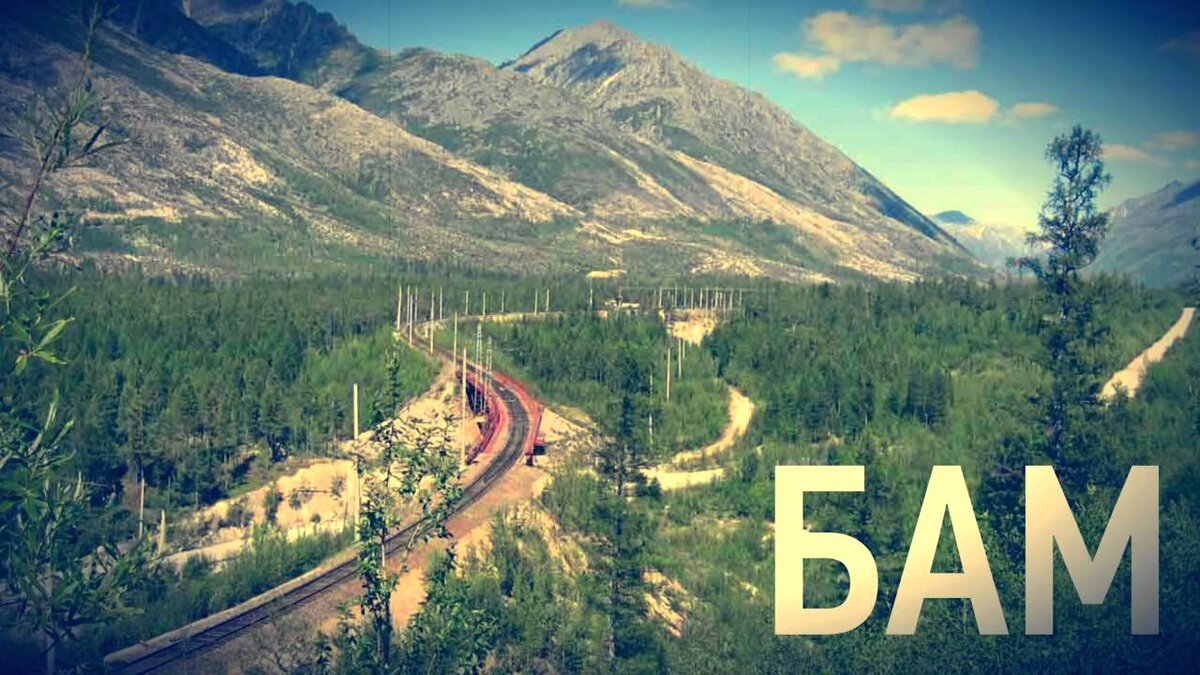 50-летие 
 с начала строительства
80лет 
со дня 
снятия Блокады
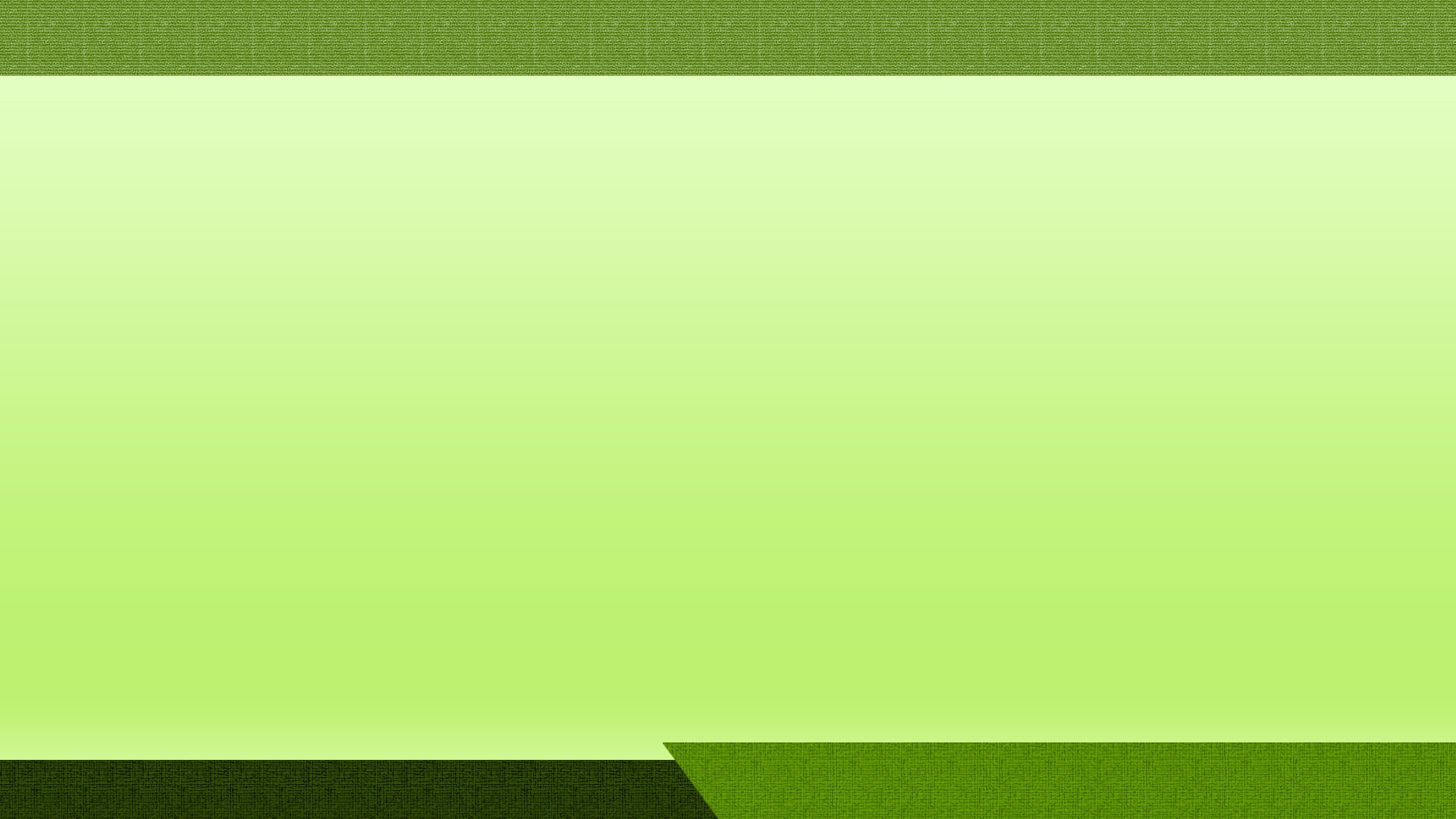 МАУК «Центральная библиотека Очёрского городского округа»
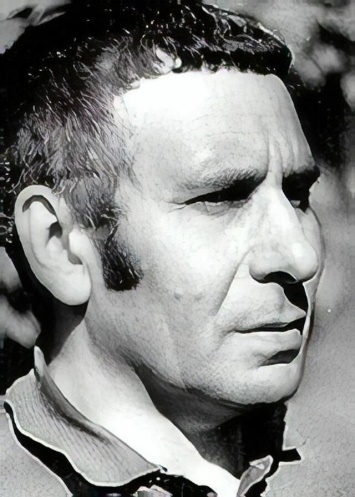 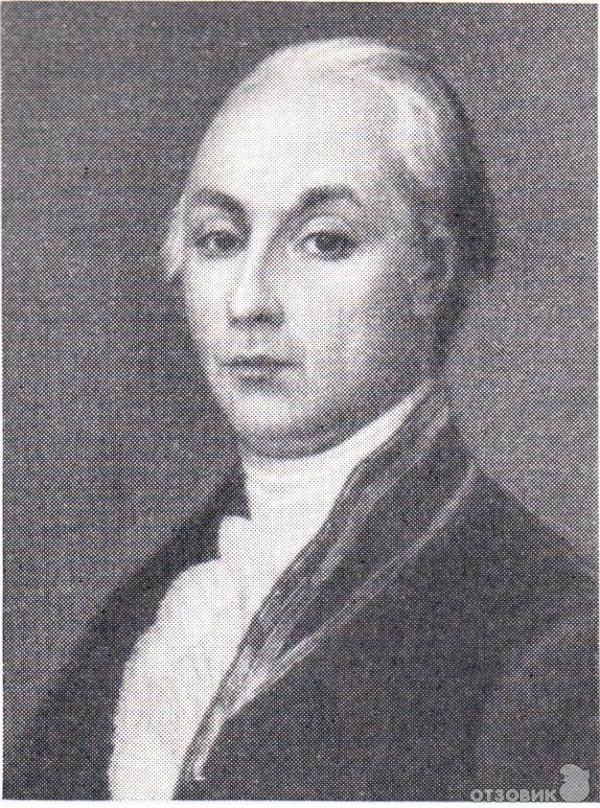 Владимир Богомолов
(1924-2003)
Александр 
Радищев 
(1749-1802)
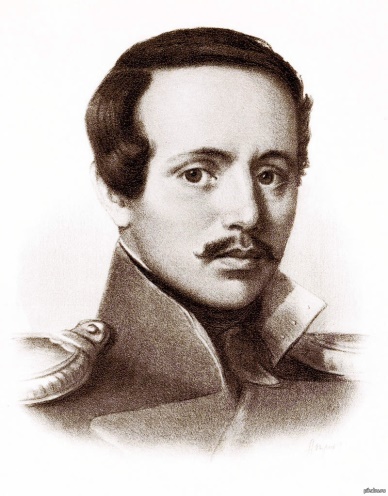 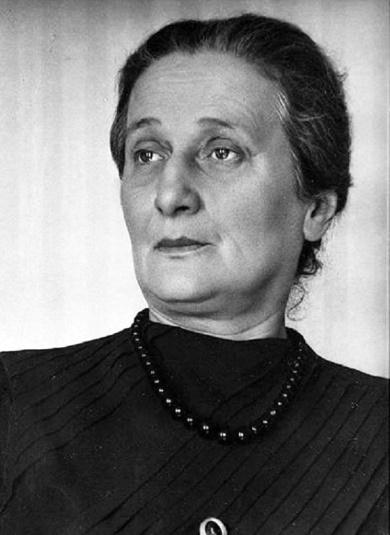 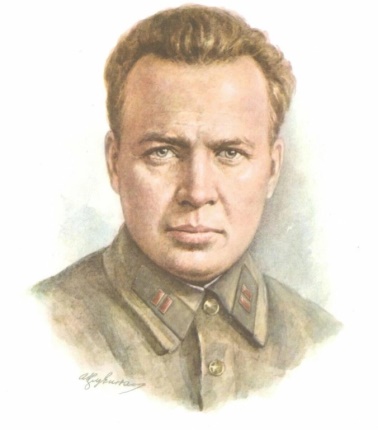 Михаил Лермонтов 
(1814-1841)
Анна Ахматова
(1889-1966)
Аркадий Гайдар  
(1904-1941)
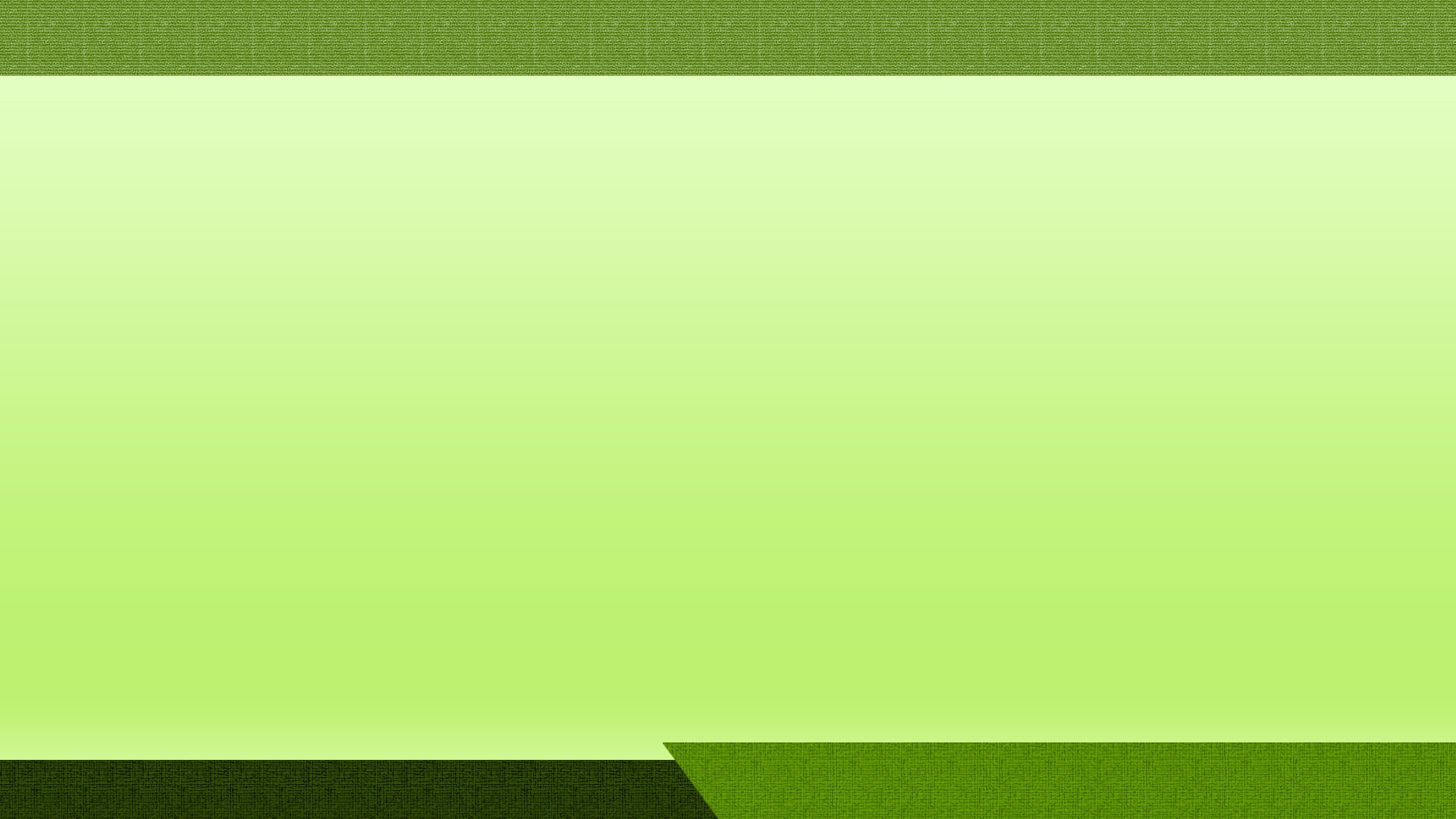 МАУК «Центральная библиотека Очёрского городского округа»
2 января - День научной фантастики

17 января - День детских изобретений.
День творчества и вдохновения
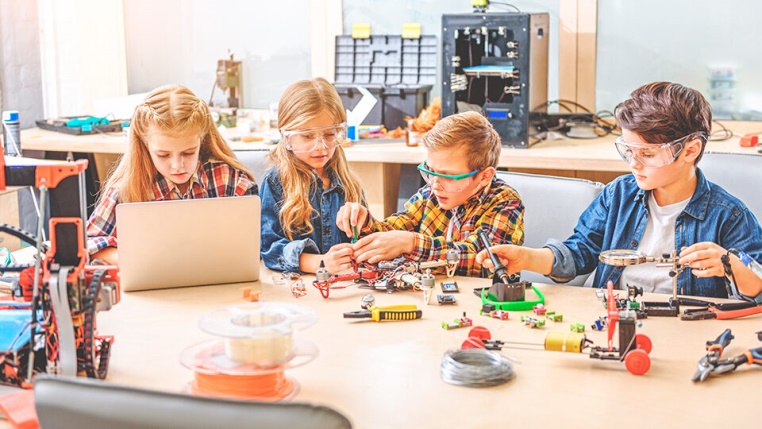 8 февраля - День российской науки

21 февраля - Международный 
день родного языка
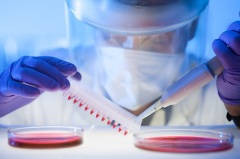 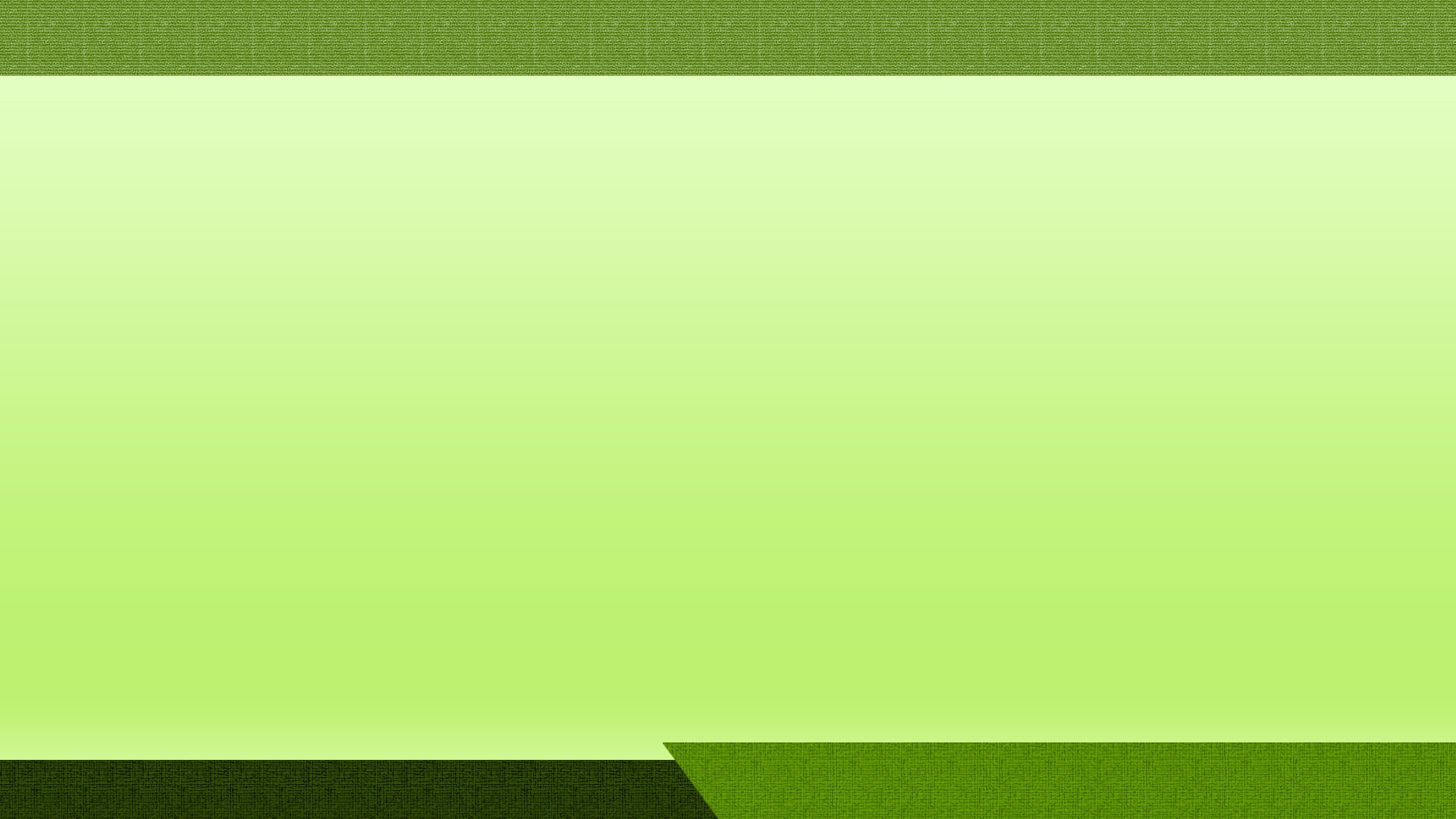 МАУК «Центральная библиотека Очёрского городского округа»
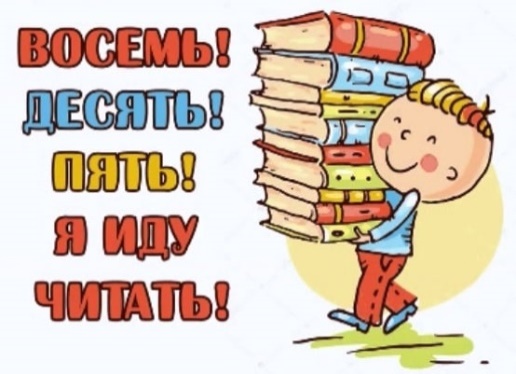 2 апреля 
Международный день детской книги 
(Неделя детской и юношеской книги)
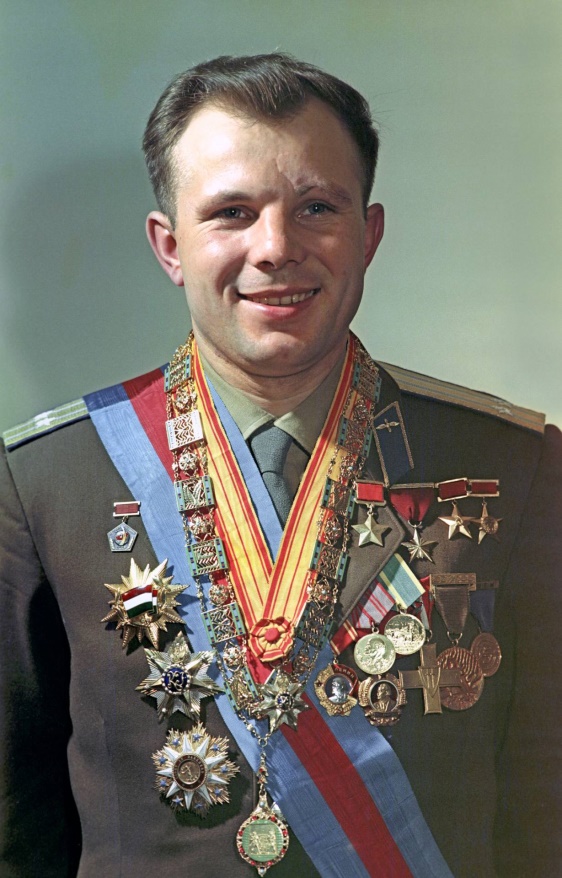 9 марта 
90 лет со дня рождения лётчика-космонавта СССР 
Юрия Алексеевича Гагарина
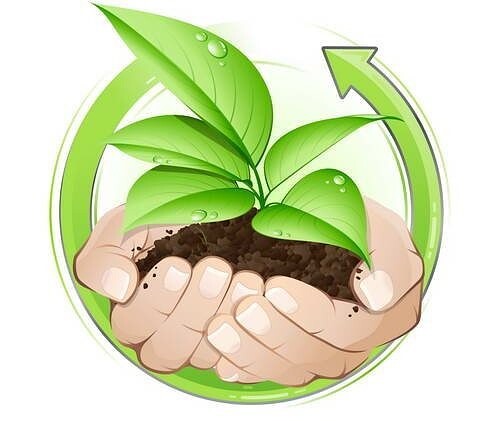 с 15 апреля по 5 июня 
 Дни защиты от экологической опасности
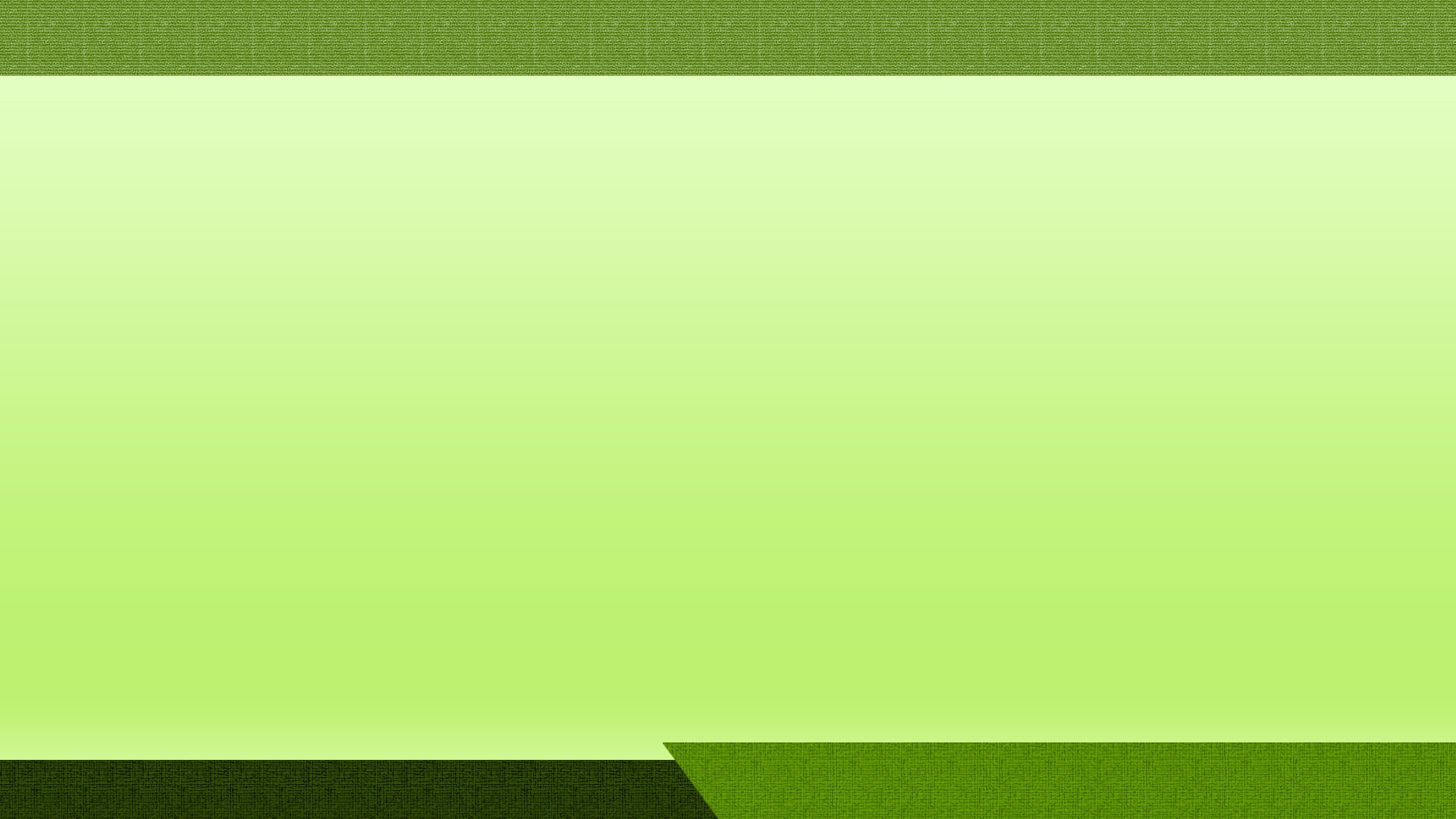 МАУК «Центральная библиотека Очёрского городского округа»
16 мая -  100 лет назад вышел в свет детский журнал «Мурзилка» (1924) 


  24 мая День славянской           письменности и культуры 

27 мая Общероссийский день библиотек
130 лет Центральная библиотека
115 лет Нововознесенская библиотека
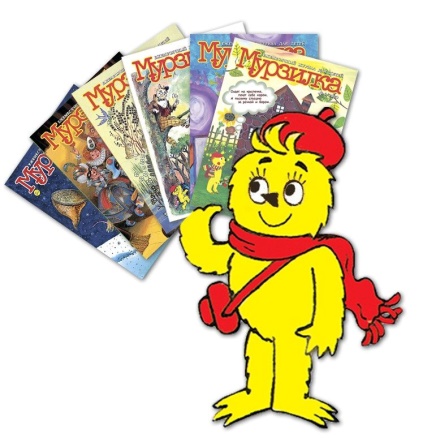 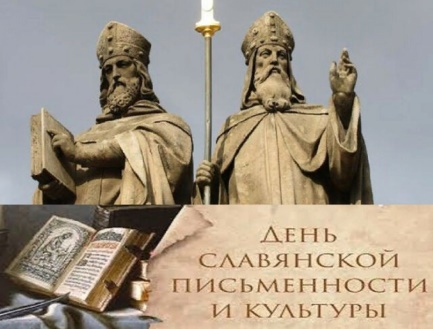 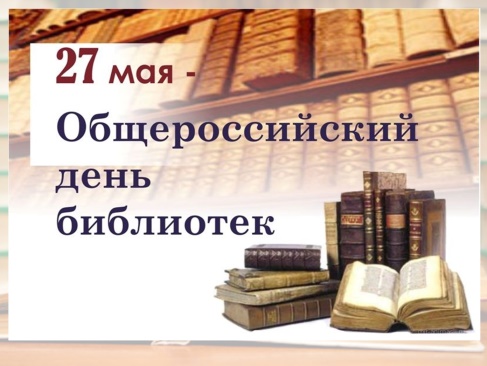 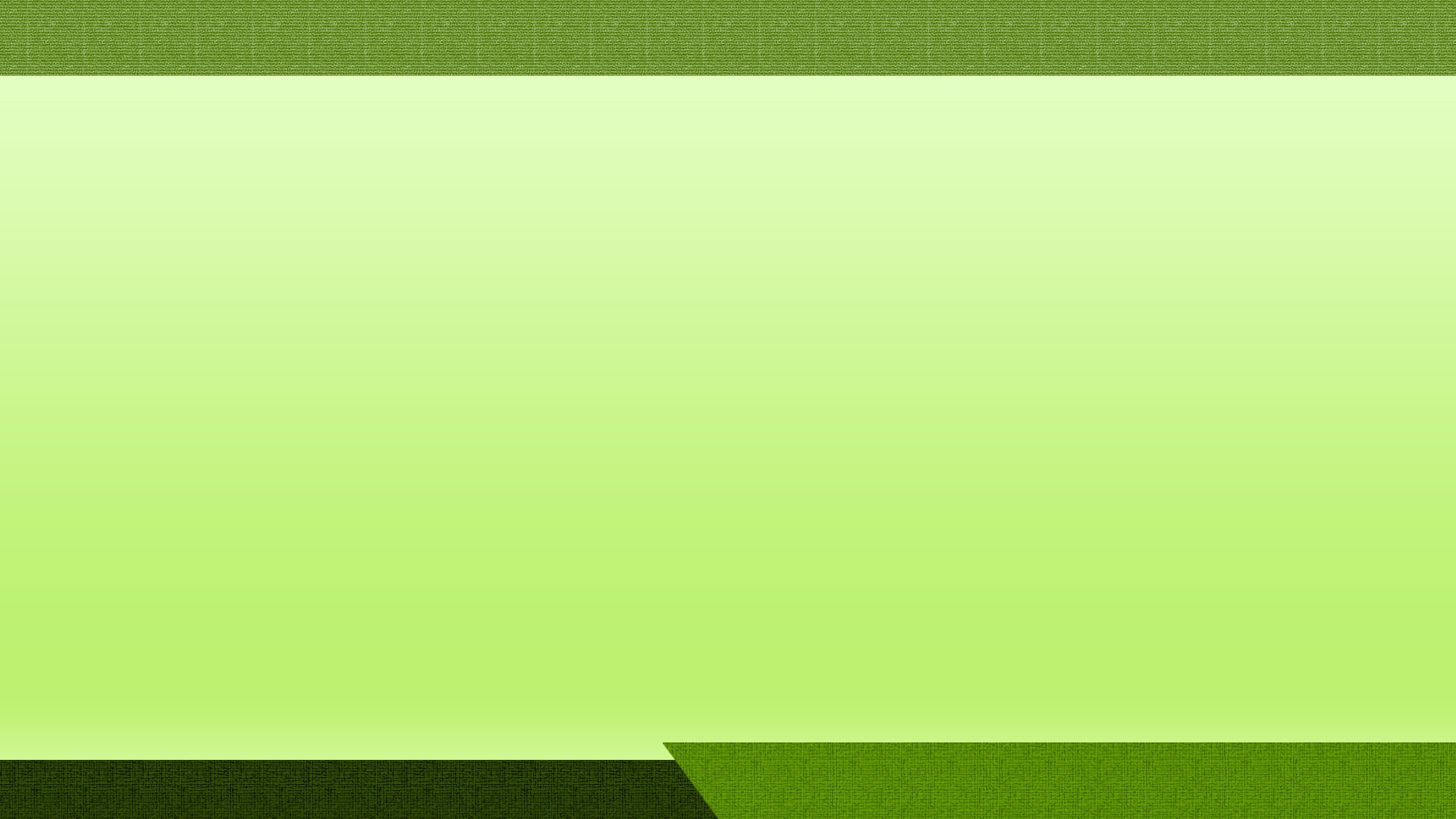 МАУК «Центральная библиотека Очёрского городского округа»
1 июня 
Международный день защиты детей 
6 июня 
Пушкинский день России. День русского языка
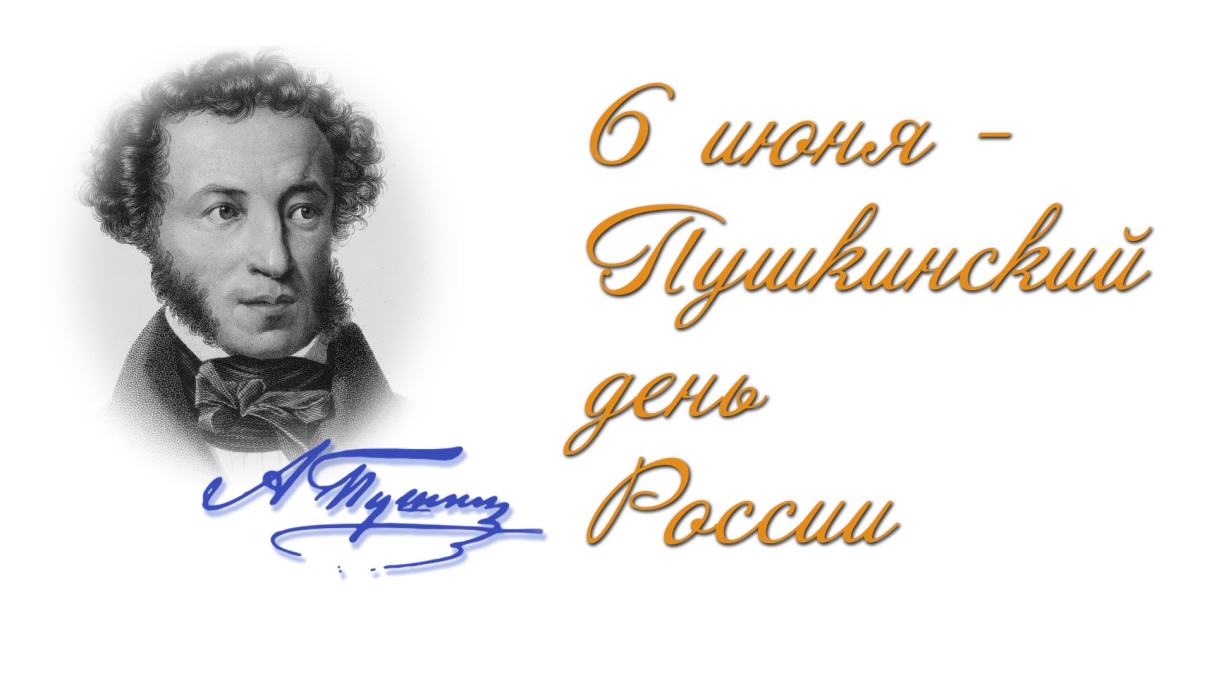 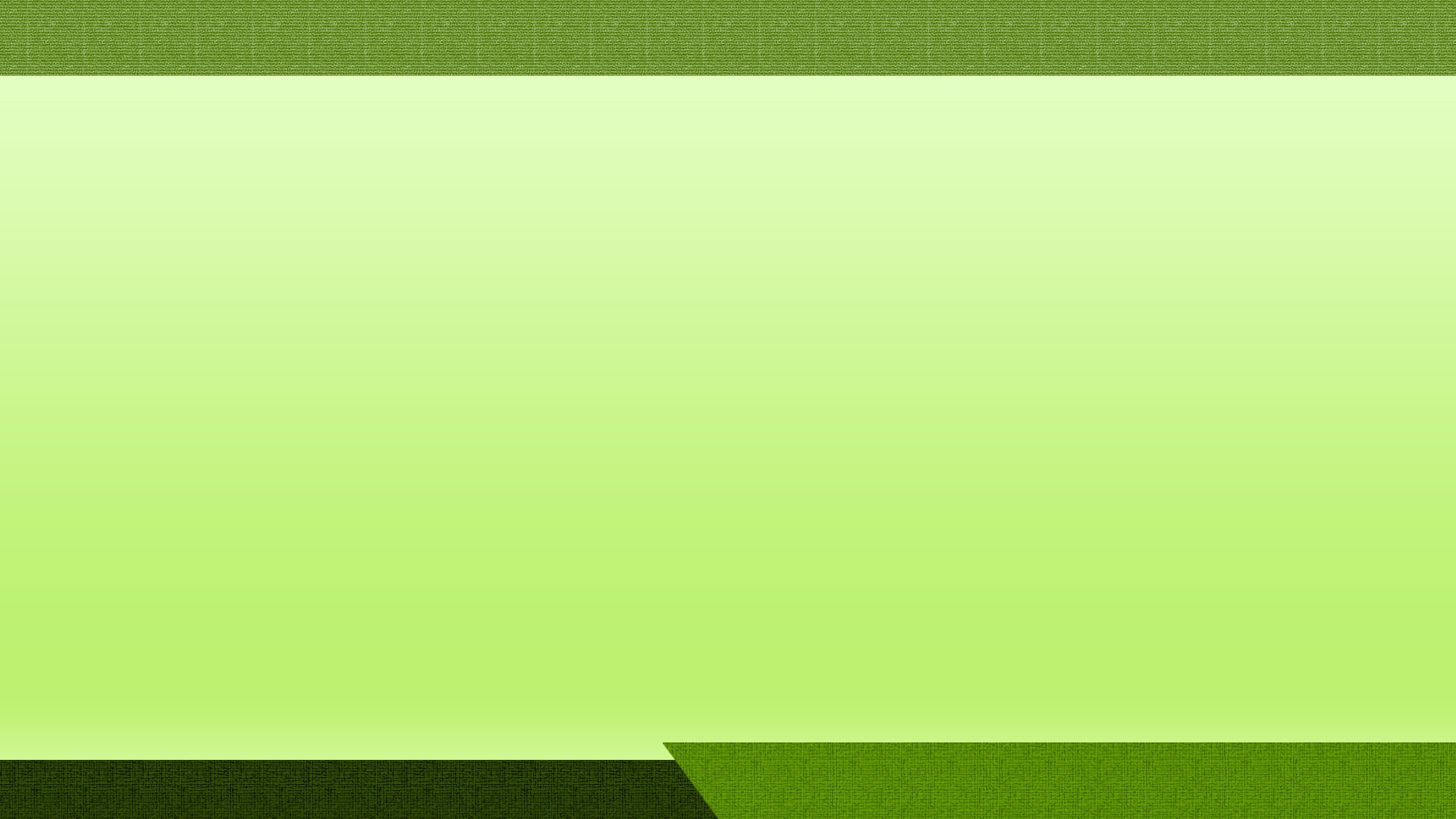 МАУК «Центральная библиотека Очёрского городского округа»
10 августа 
День физкультурника
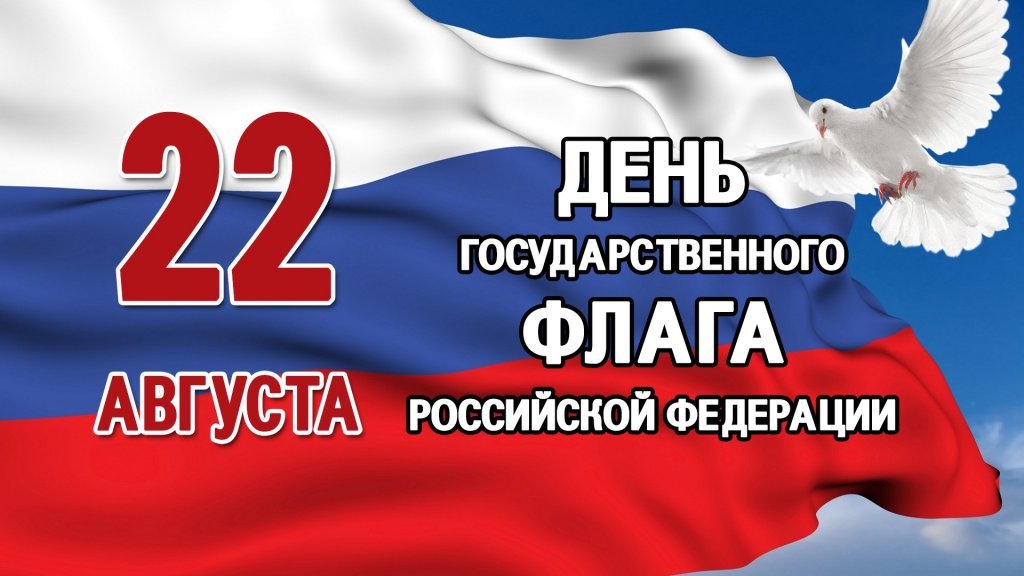 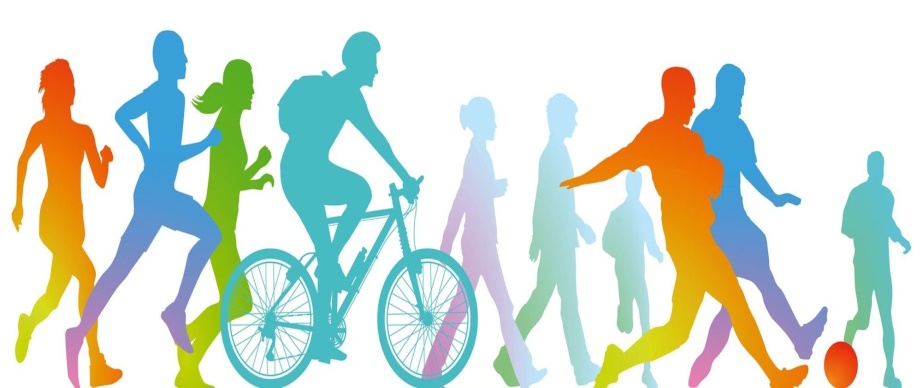 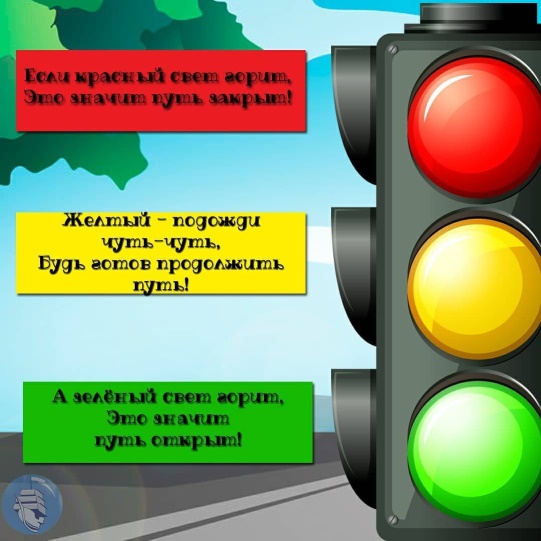 5 августа Международный день светофора
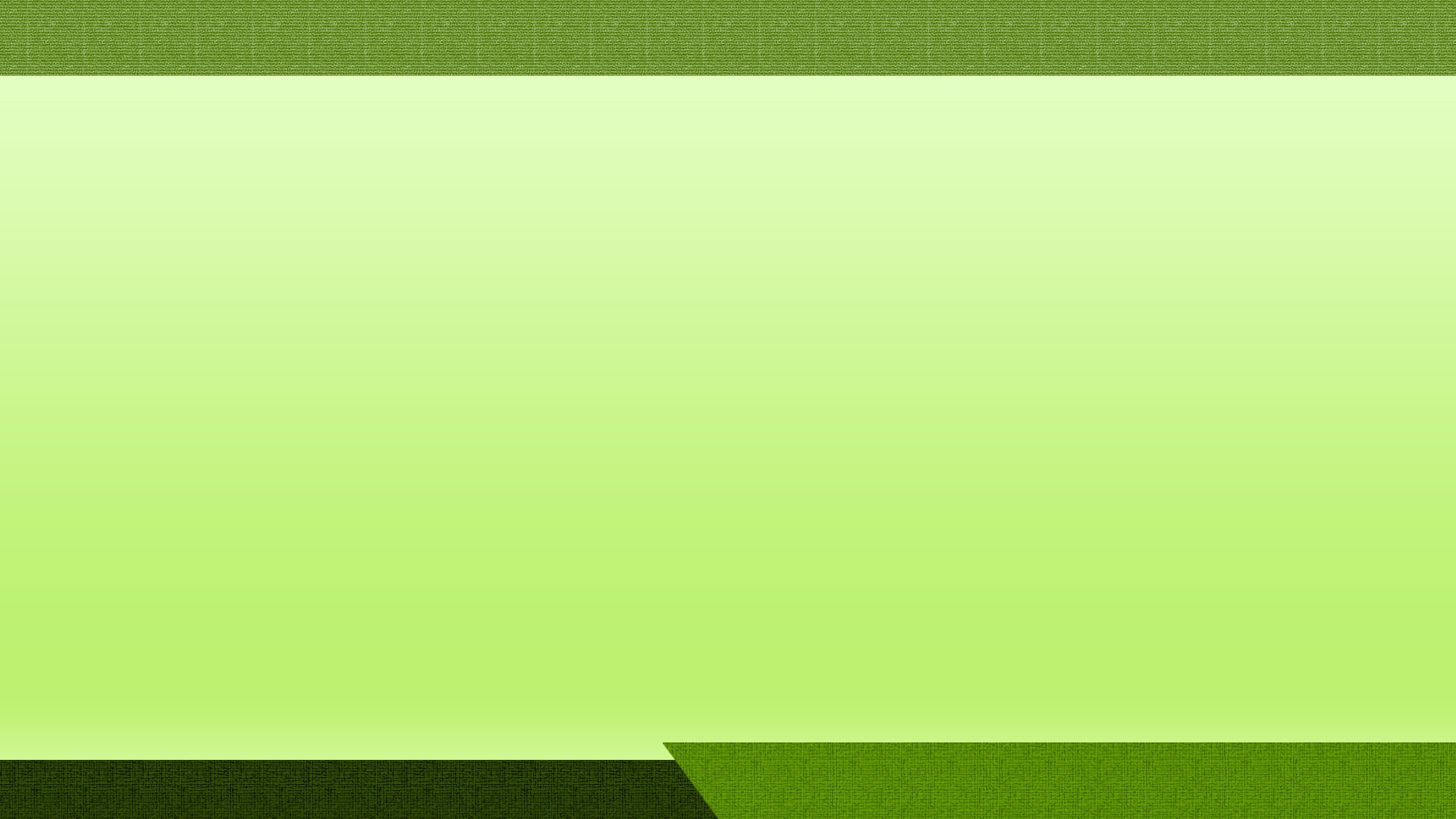 МАУК «Центральная библиотека Очёрского городского округа»
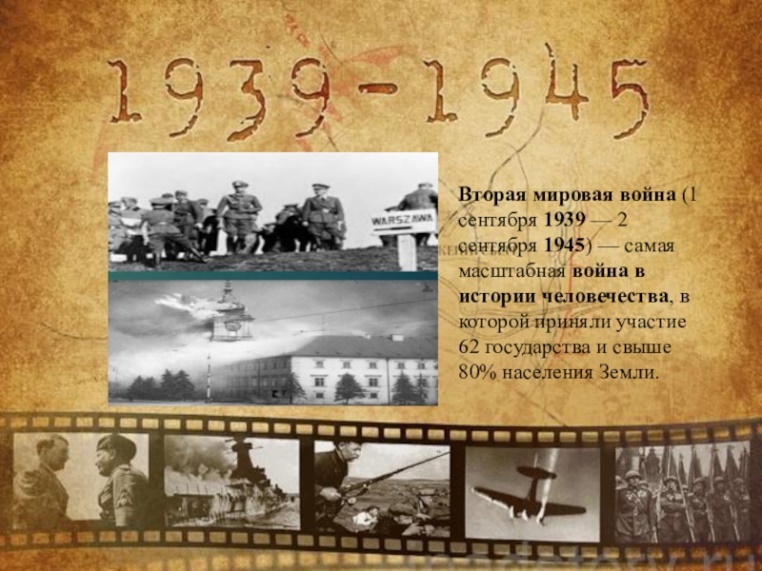 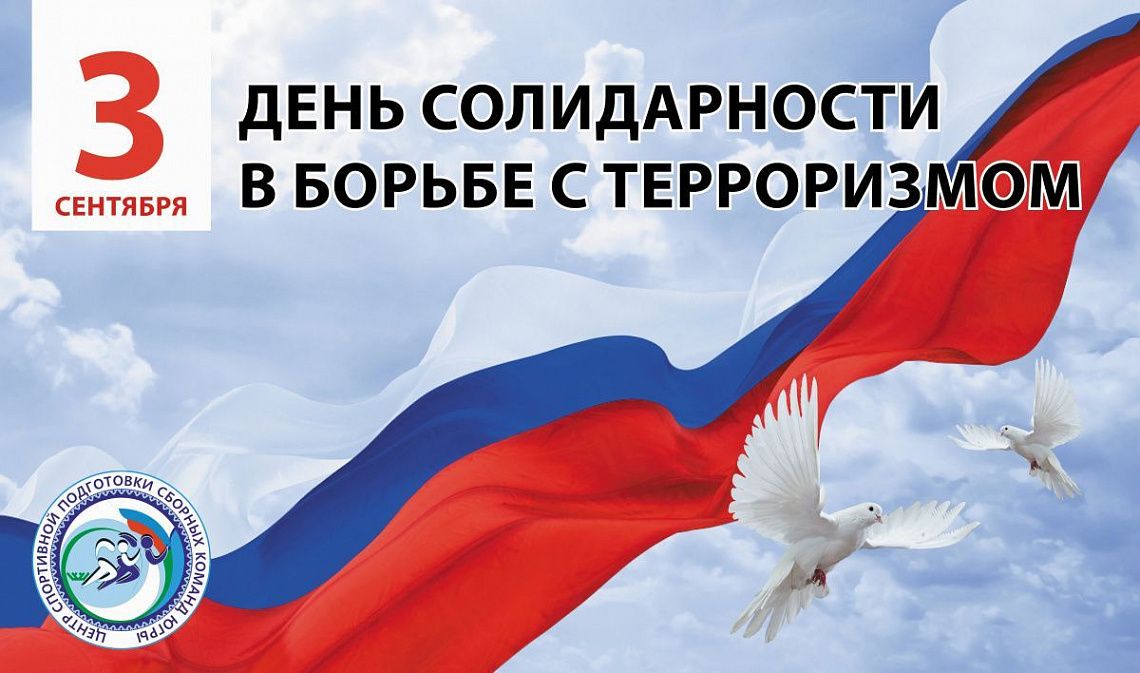 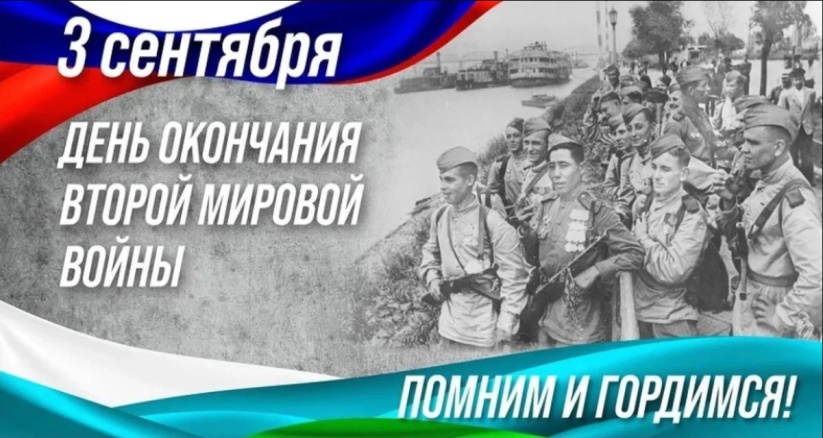 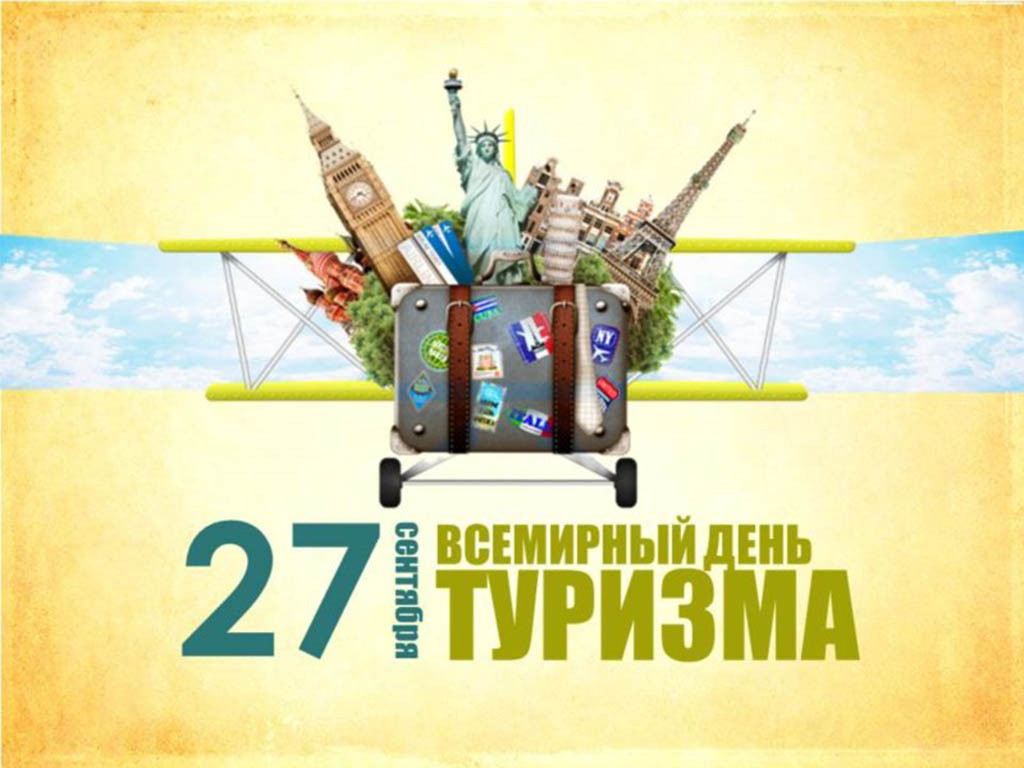 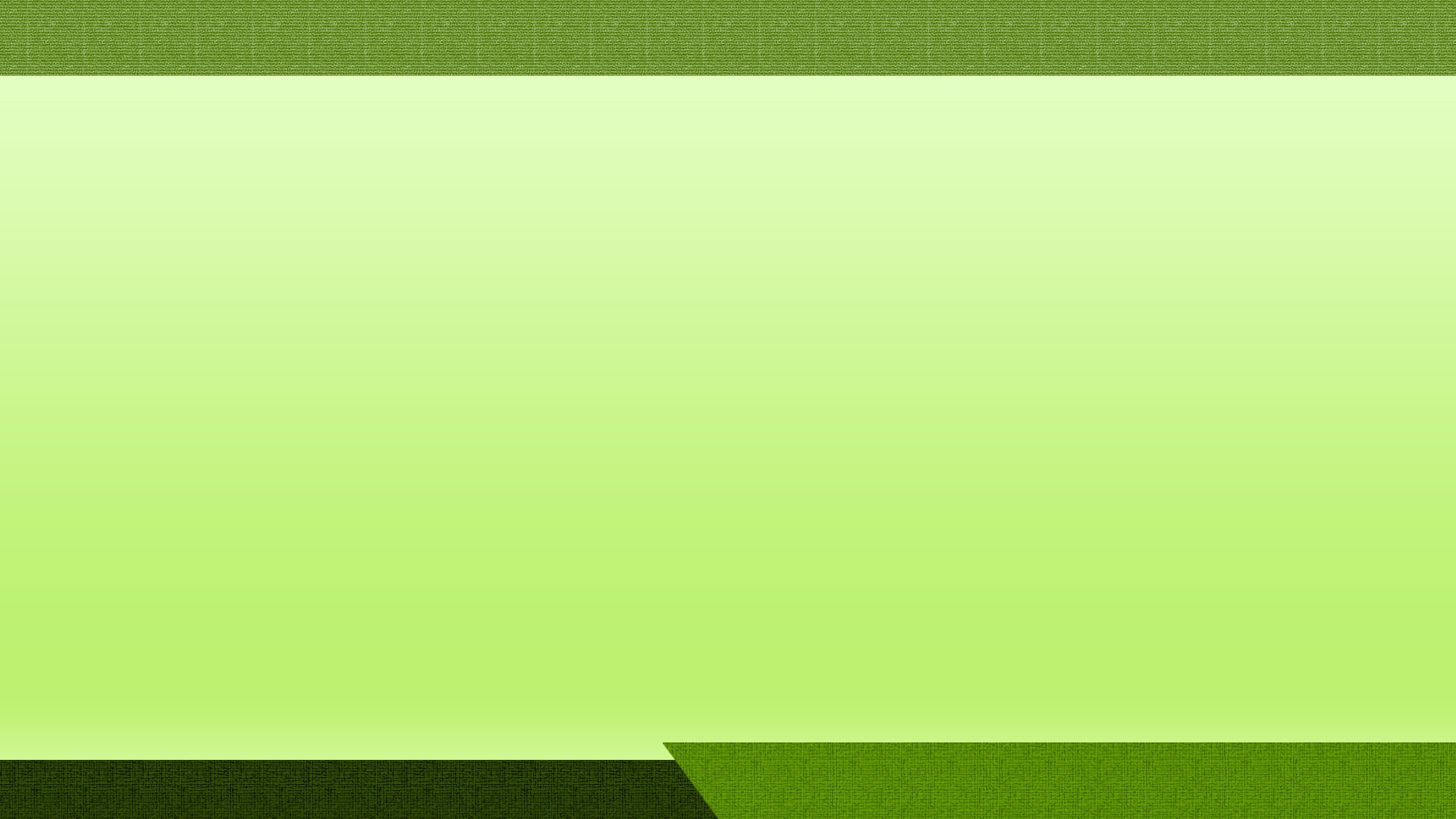 МАУК «Центральная библиотека Очёрского городского округа»
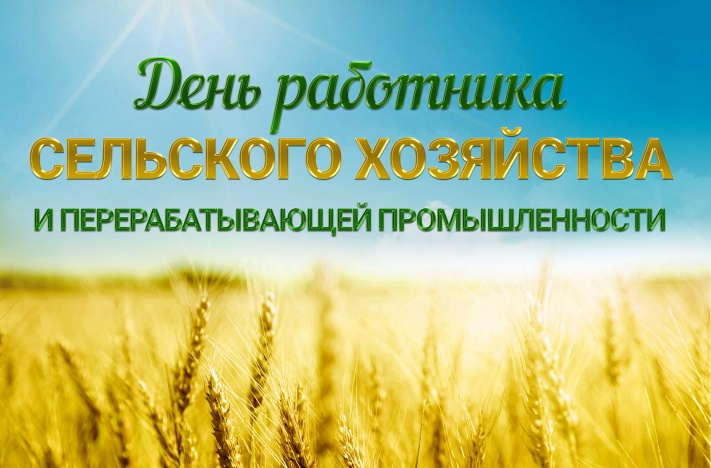 9 октября
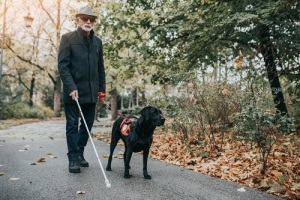 15 октября
 Международный день Белой трости, символа незрячего
человека
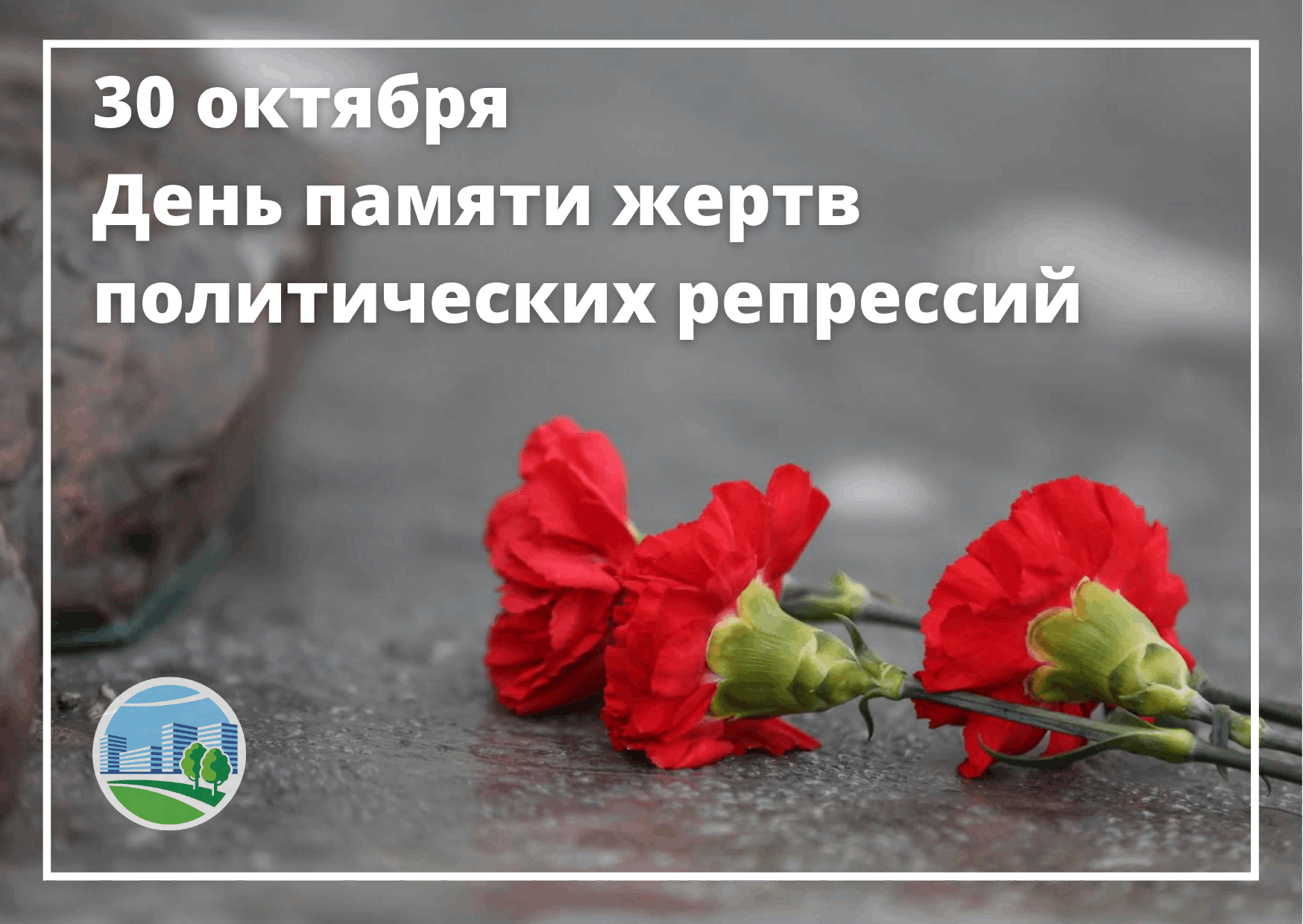 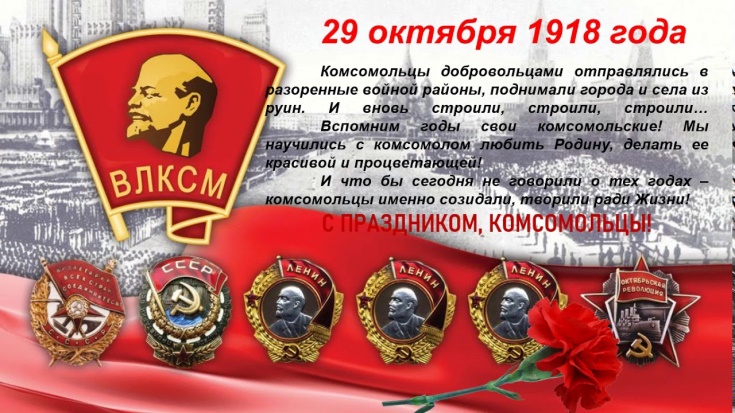 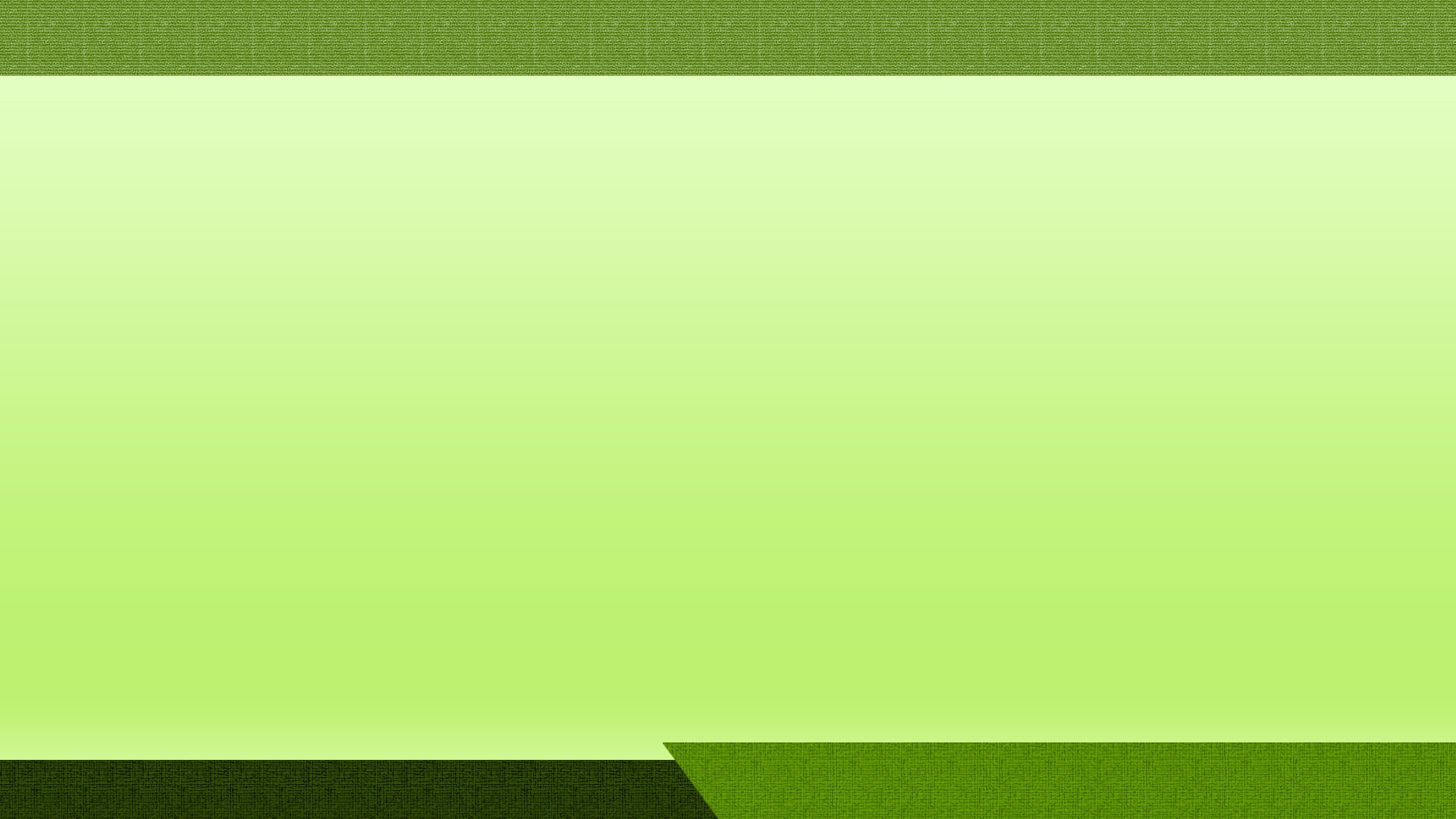 МАУК «Центральная библиотека Очёрского городского округа»
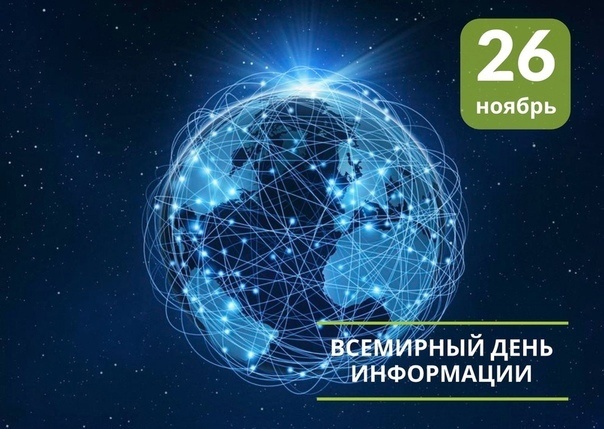 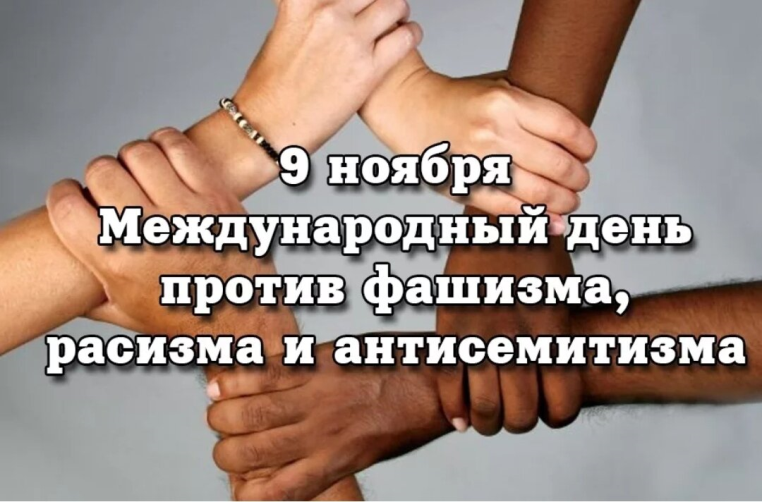 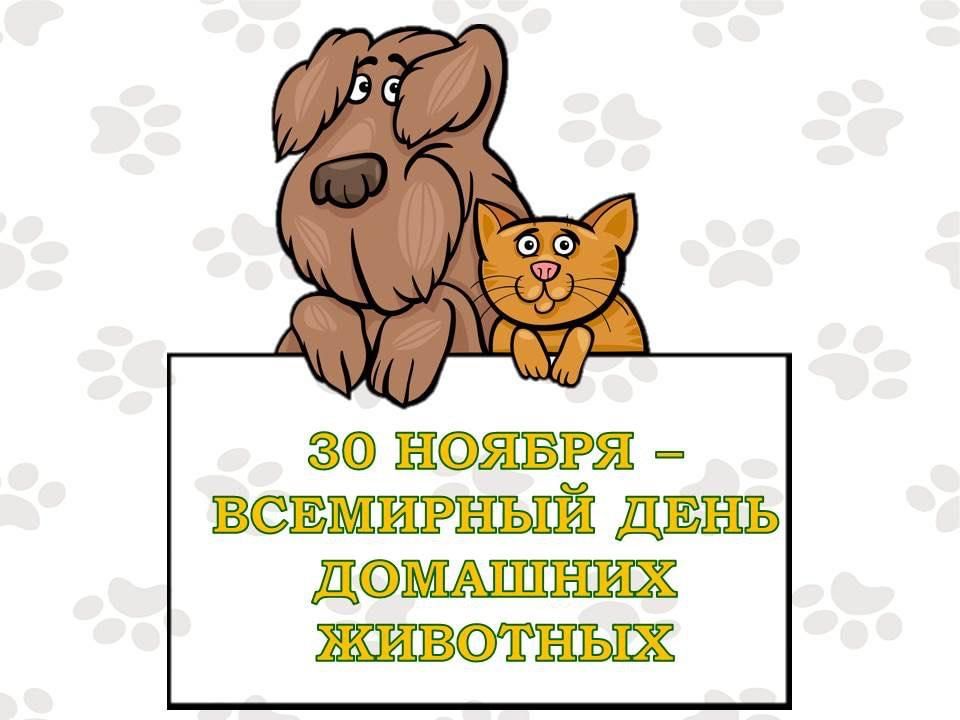 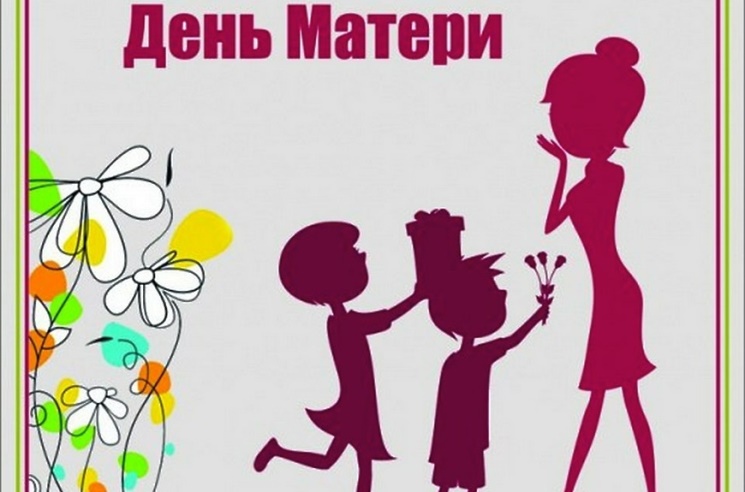 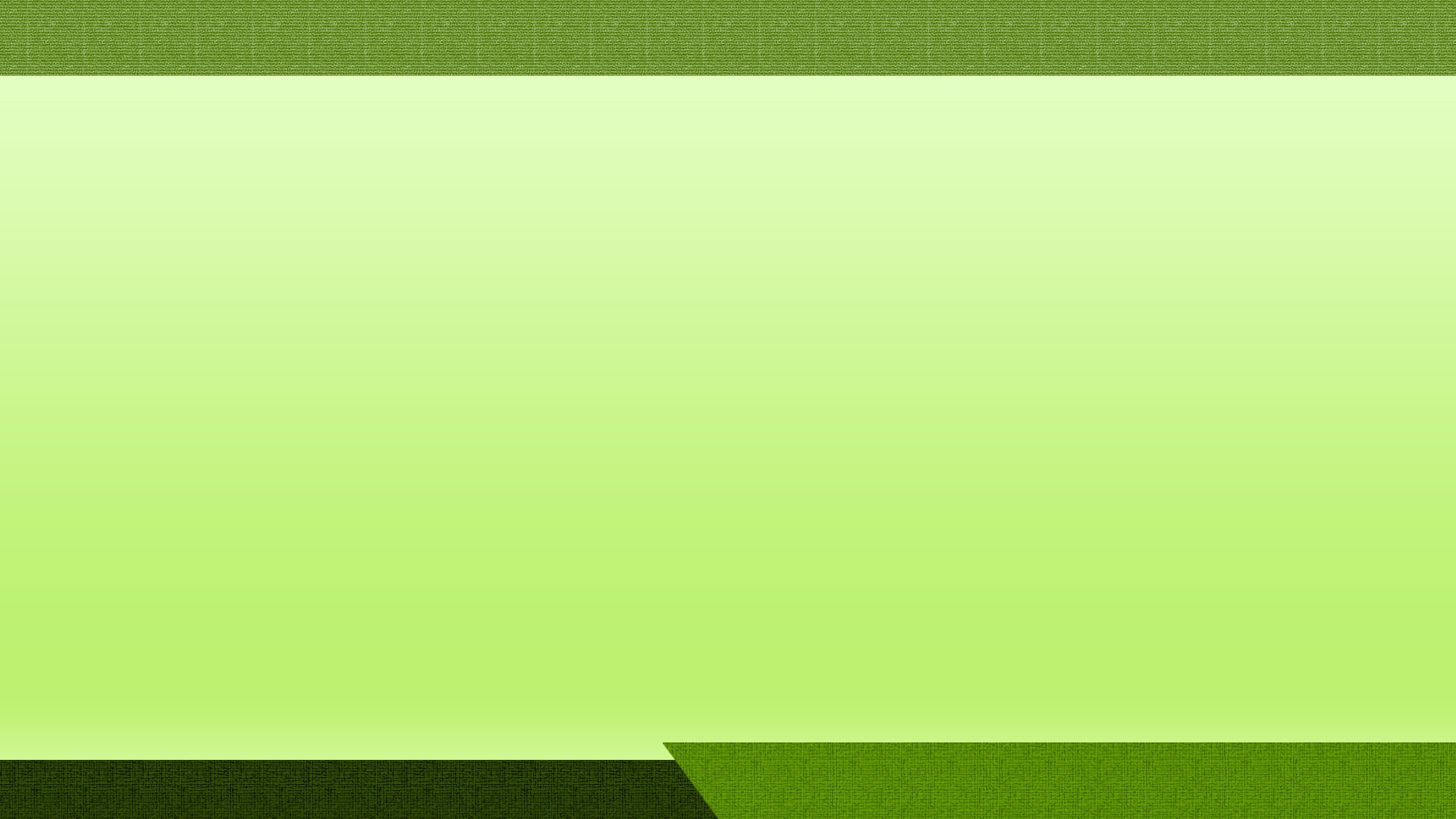 МАУК «Центральная библиотека Очёрского городского округа»
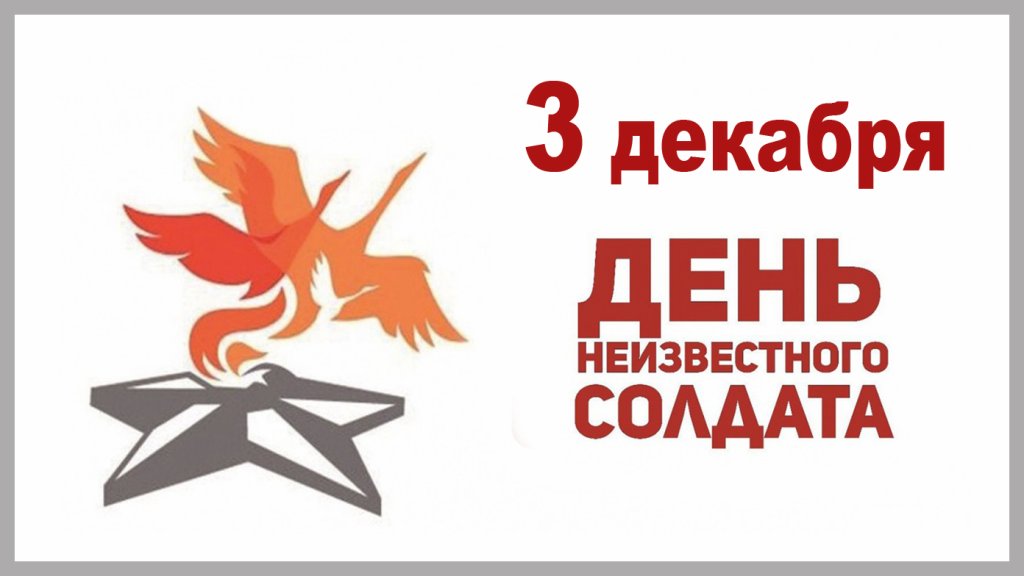 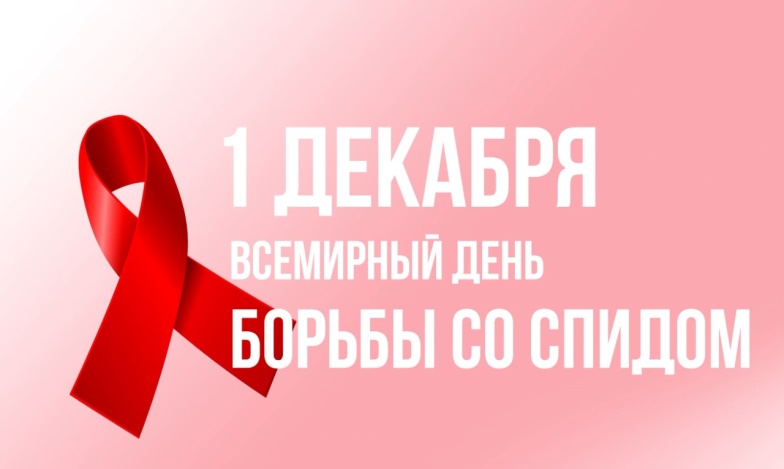 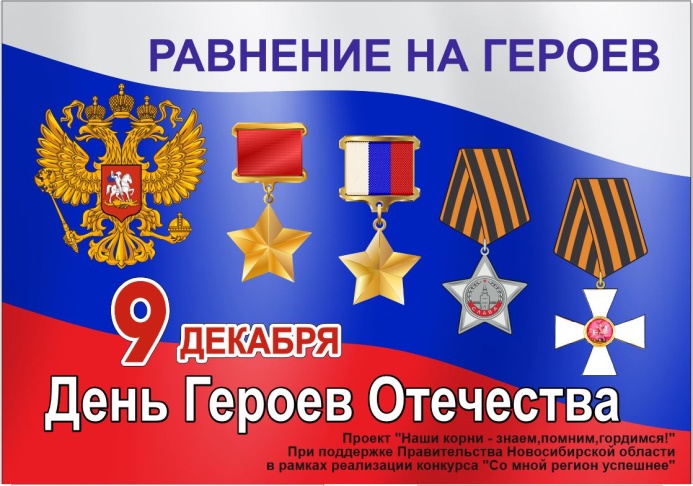 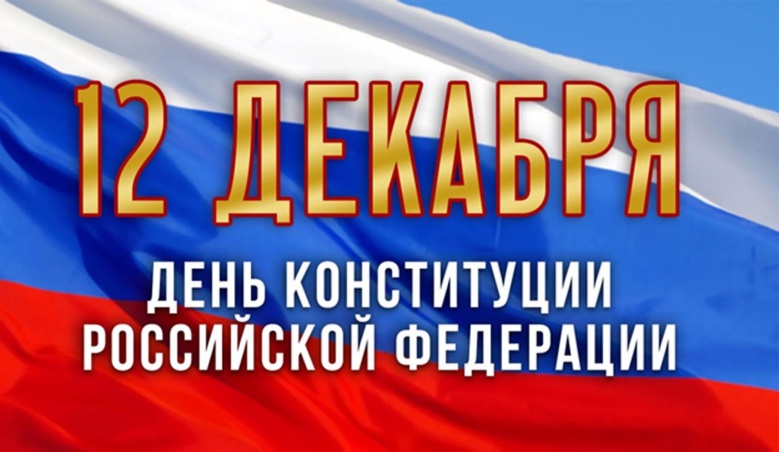 МАУК «Центральная библиотека Очёрского городского округа»
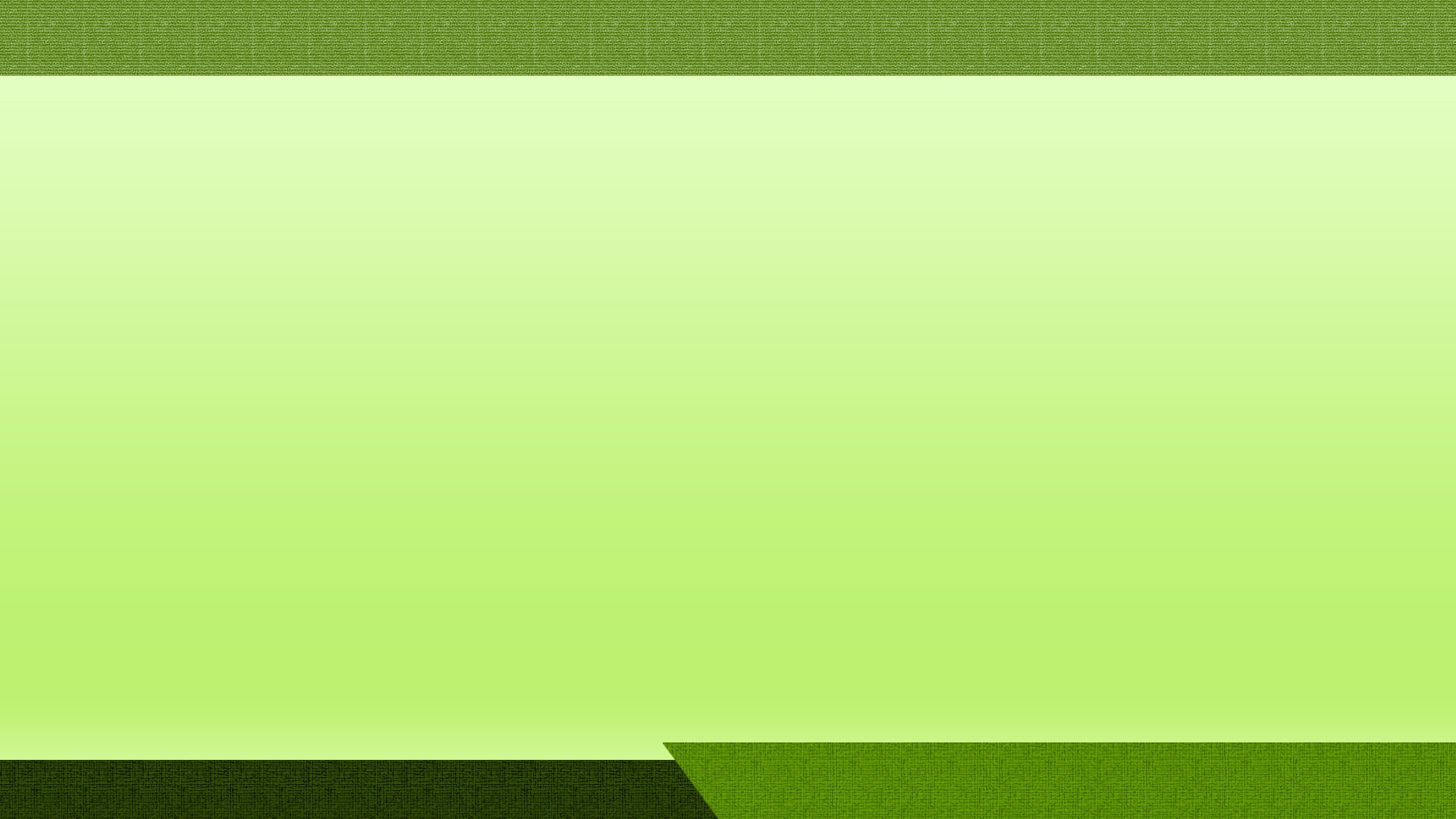 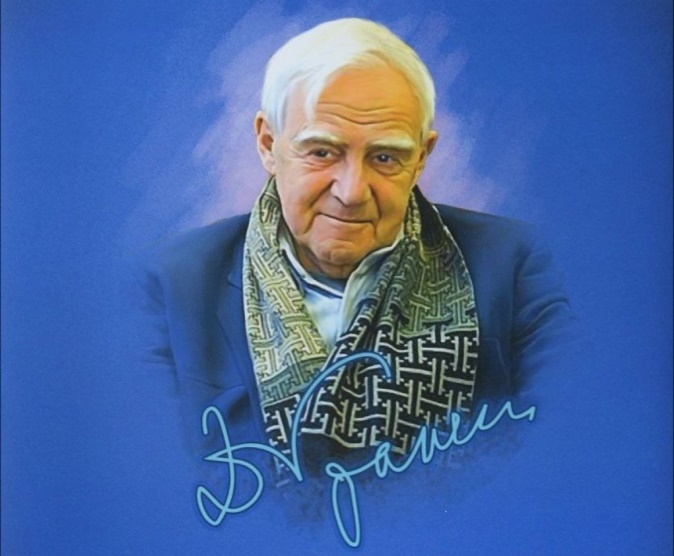 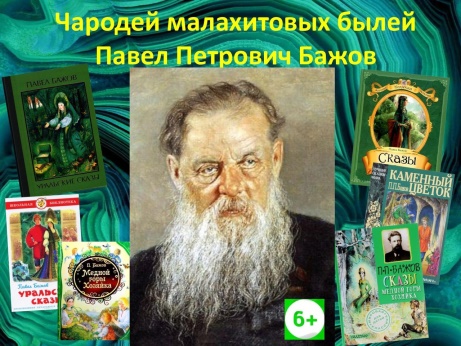 27 января
 145 лет со дня рождения писателя и очеркиста П. П. Бажова 
(1879-1950)
1 января
 105 лет со дня рождения русского писателя Д. Гранина (1919-2017)
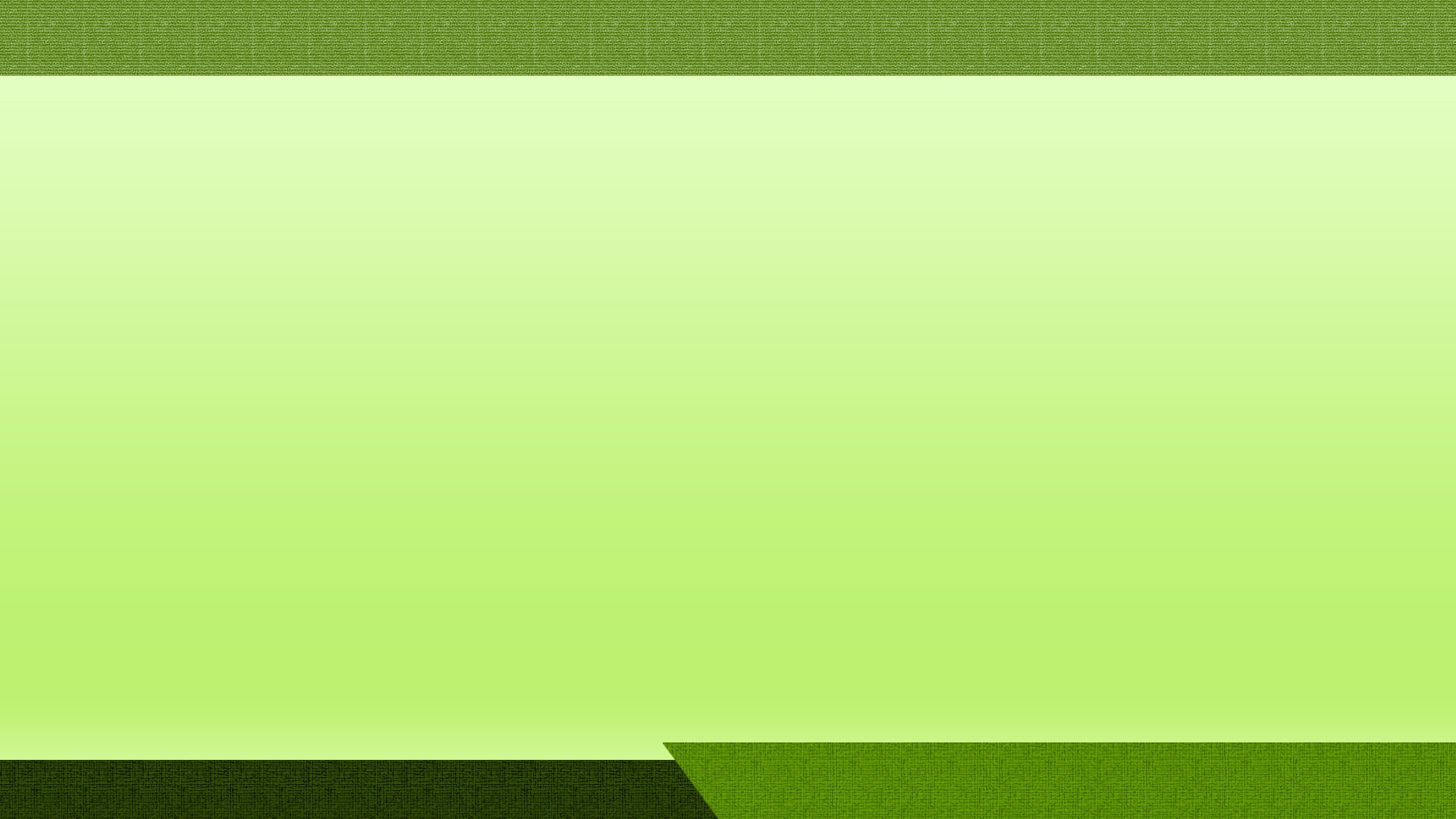 МАУК «Центральная библиотека Очёрского городского округа»
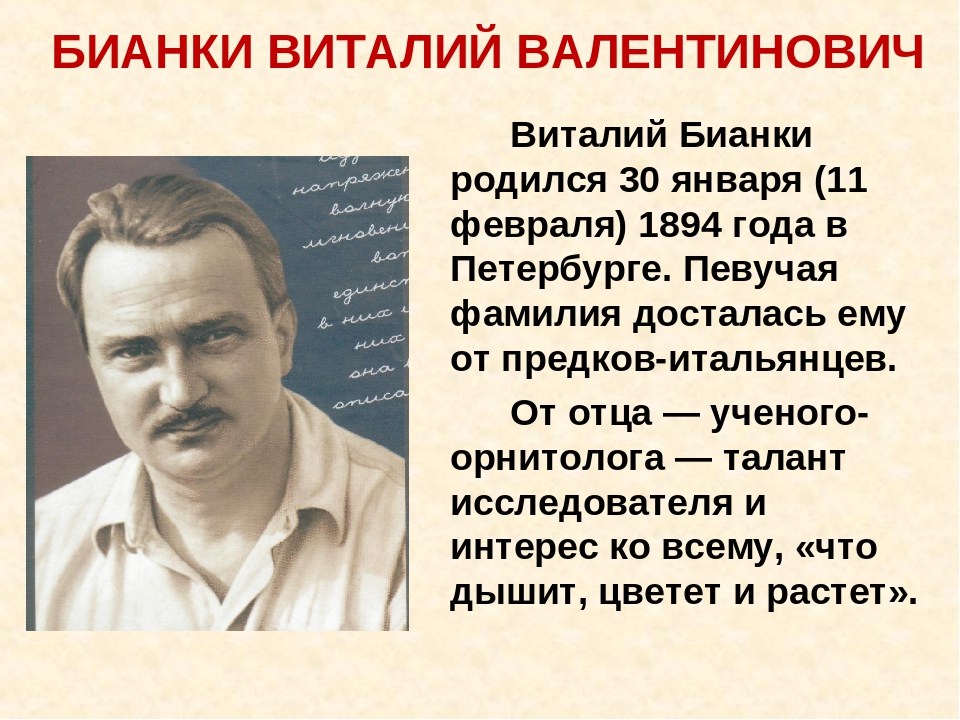 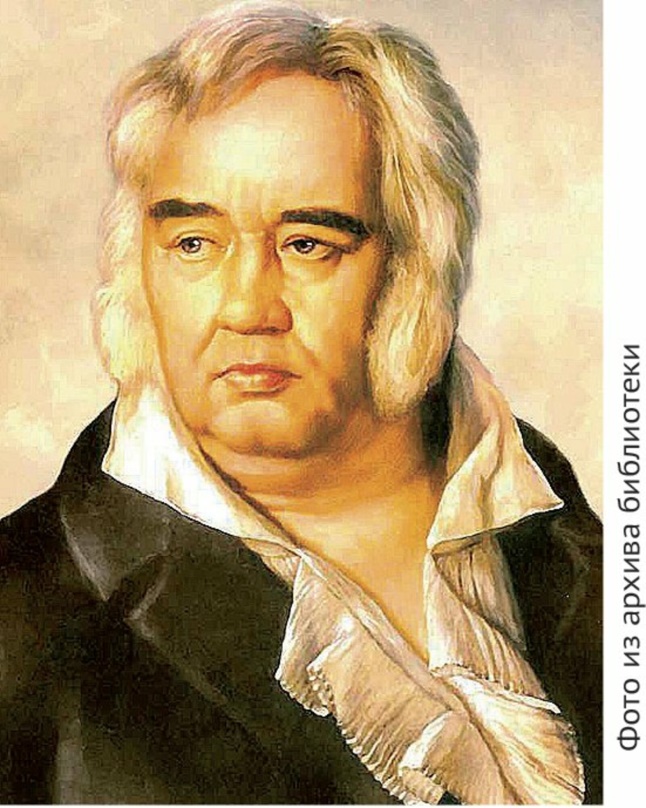 11 февраля 
130 лет со дня рождения русского писателя В. В. Бианки 
(1894–1959)
13 февраля 
255 лет со дня рождения писателя и драматурга И. А. Крылова 
(1769–1844)
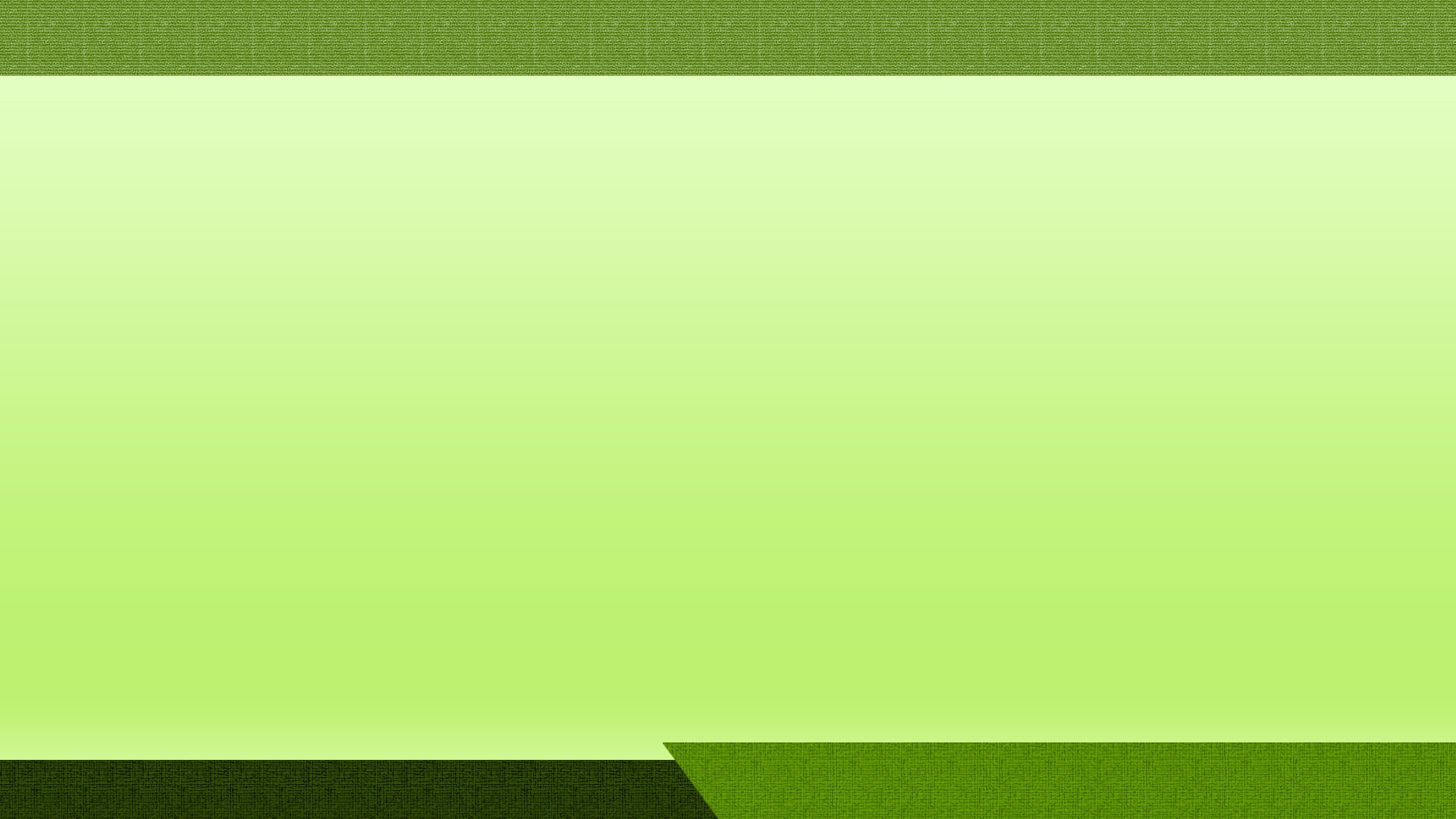 МАУК «Центральная библиотека Очёрского городского округа»
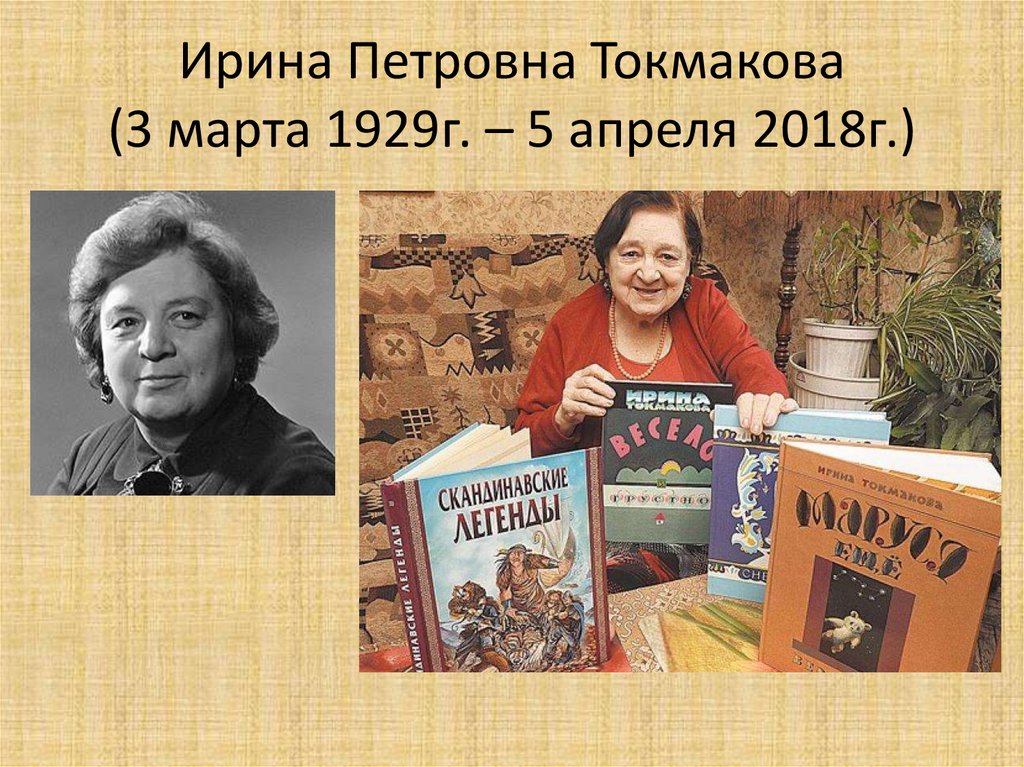 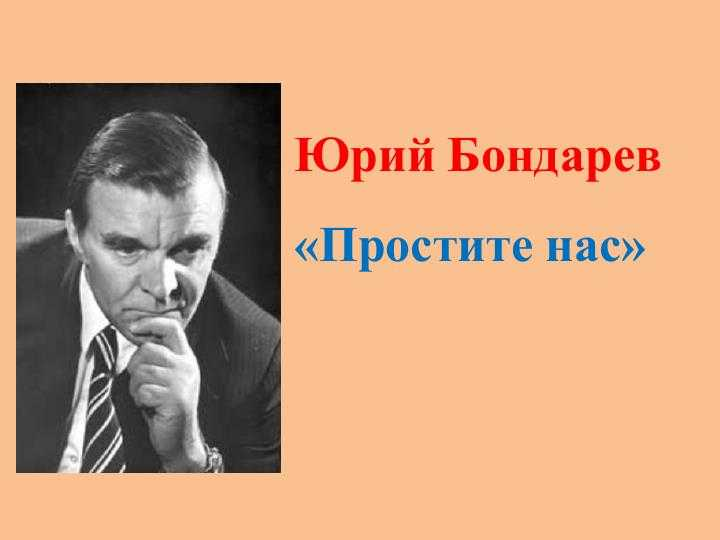 3 марта 
95 лет со дня рождения детской писательницы, поэтессы, драматурга, переводчика И. П. Токмаковой
 (1929–2018).
15 марта 
100 лет со дня рождения русского и советского писателя Ю.
В. Бондарева (1924–2020)
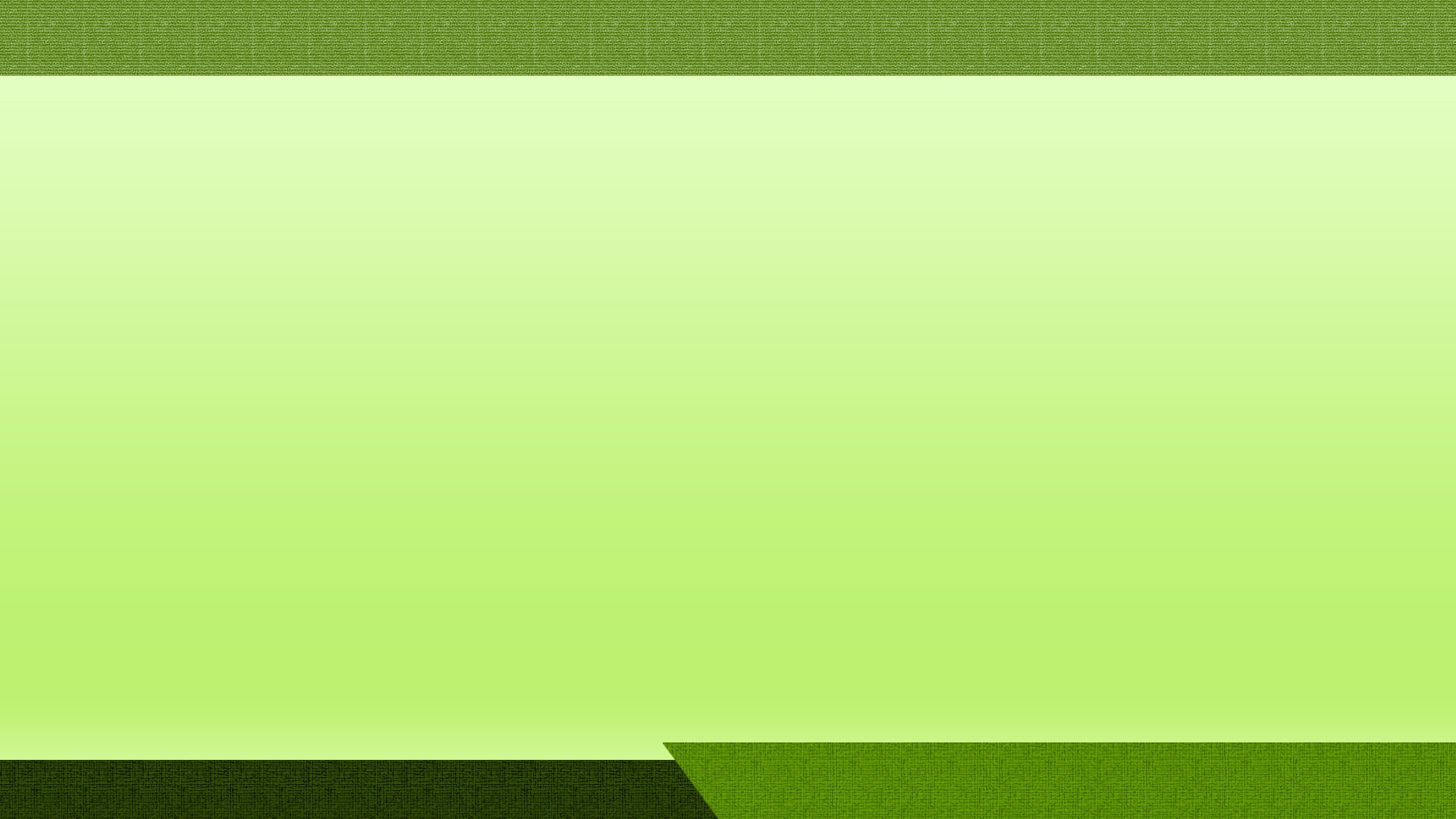 МАУК «Центральная библиотека Очёрского городского округа»
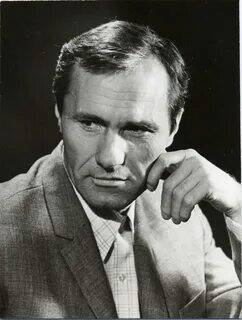 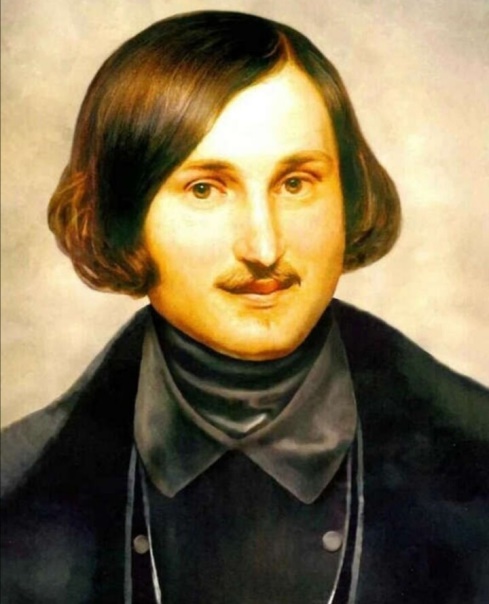 25 июля 
95 лет со дня рождения писателя, актера и режиссёра В. М. Шукшина (1929–1974).
1 апреля 
215 лет со дня рождения Н. В. Гоголя (1809–1852)
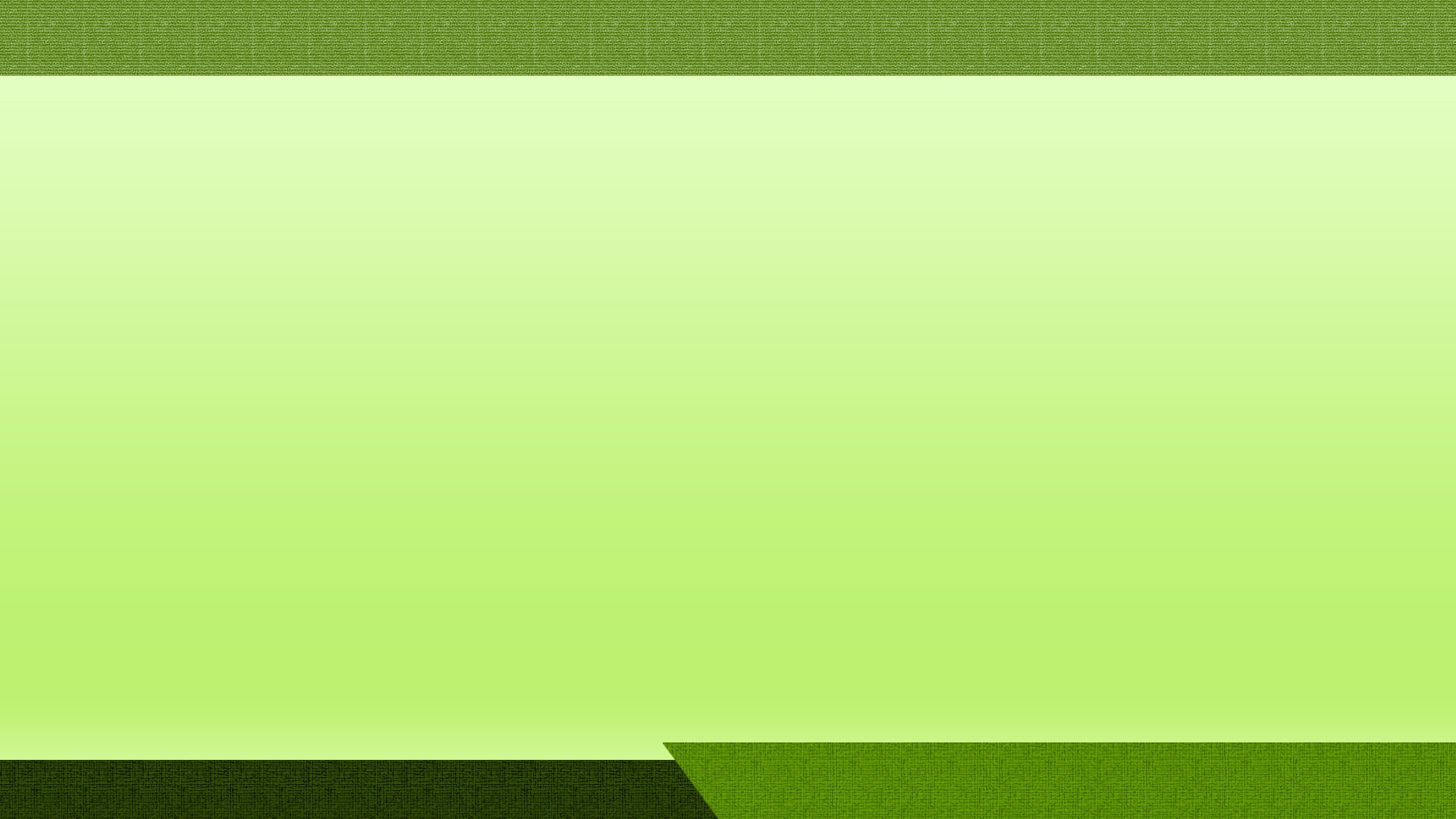 МАУК «Центральная библиотека Очёрского городского округа»
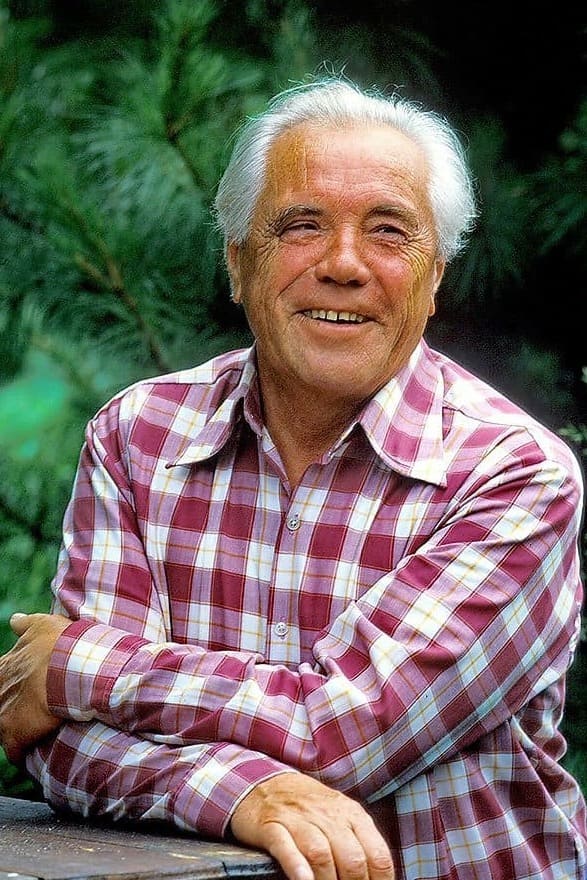 1 мая 
100 лет 
со дня рождения писателя
 В. П. Астафьева 
(1924– 2001)
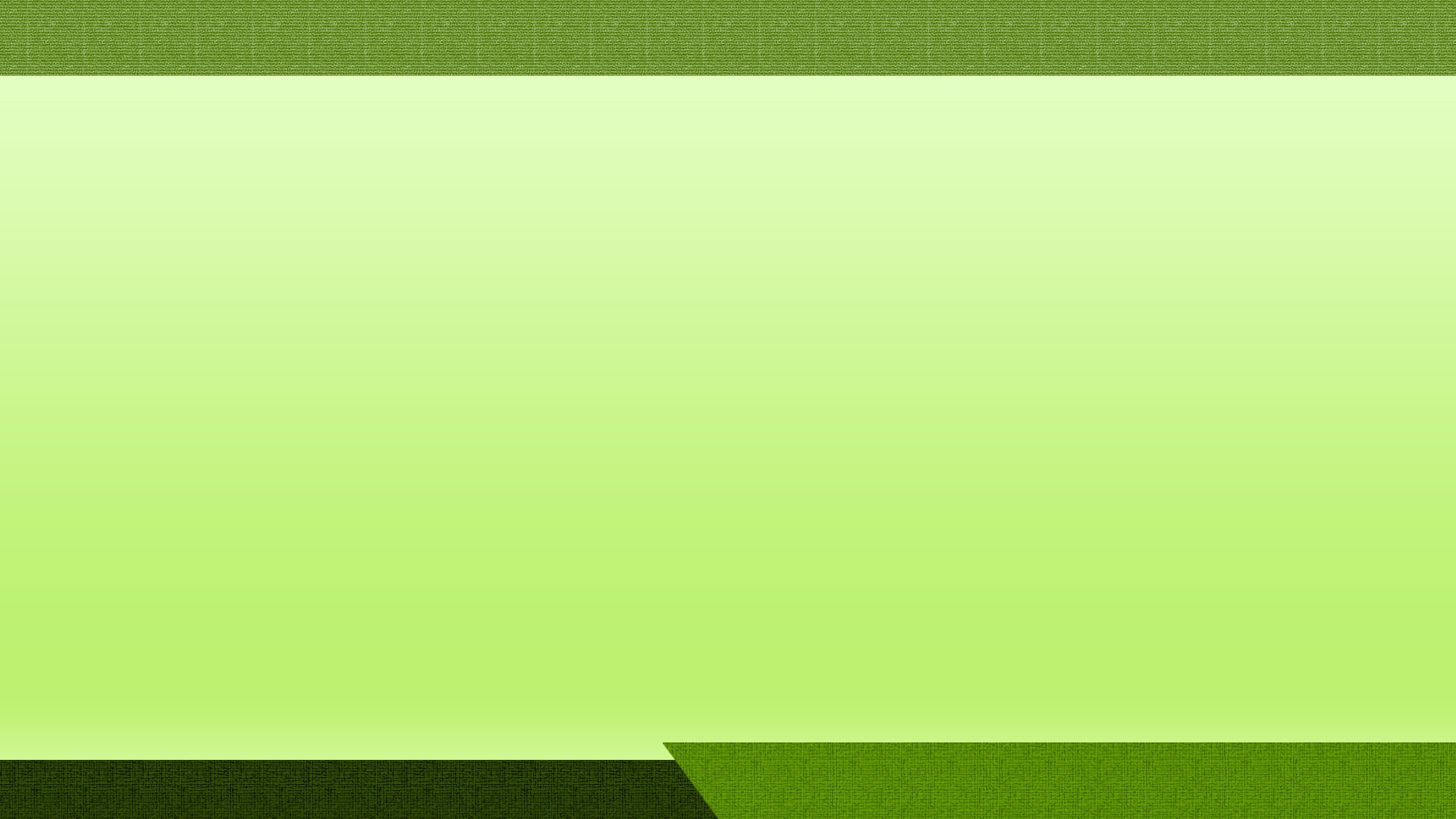 МАУК «Центральная библиотека Очёрского городского округа»
Книги - юбиляры
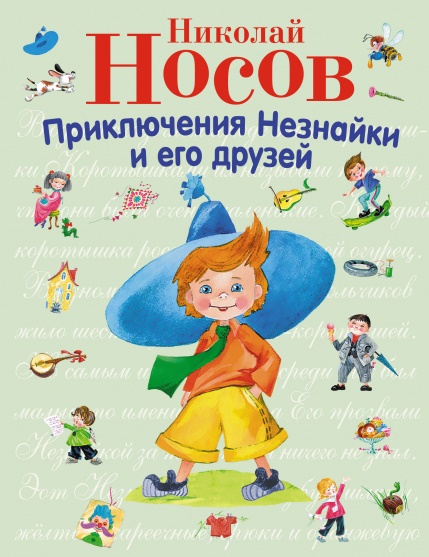 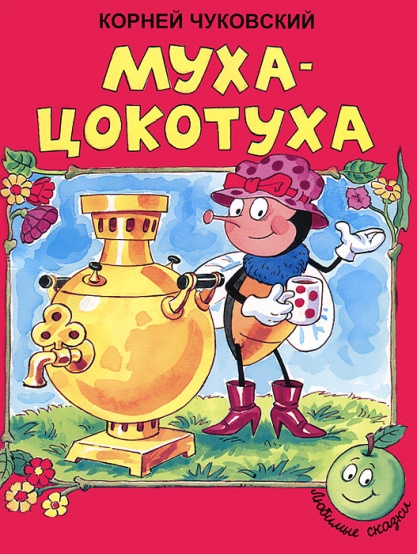 100 лет 
со времени создания сказки К. И. Чуковского «Муха Цокотуха»
(в 1924 г. – «Мухина свадьба»)
70 лет 
со времени написания повести Н. Н. Носова «Приключения
Незнайки и его друзей» (1954 г.)
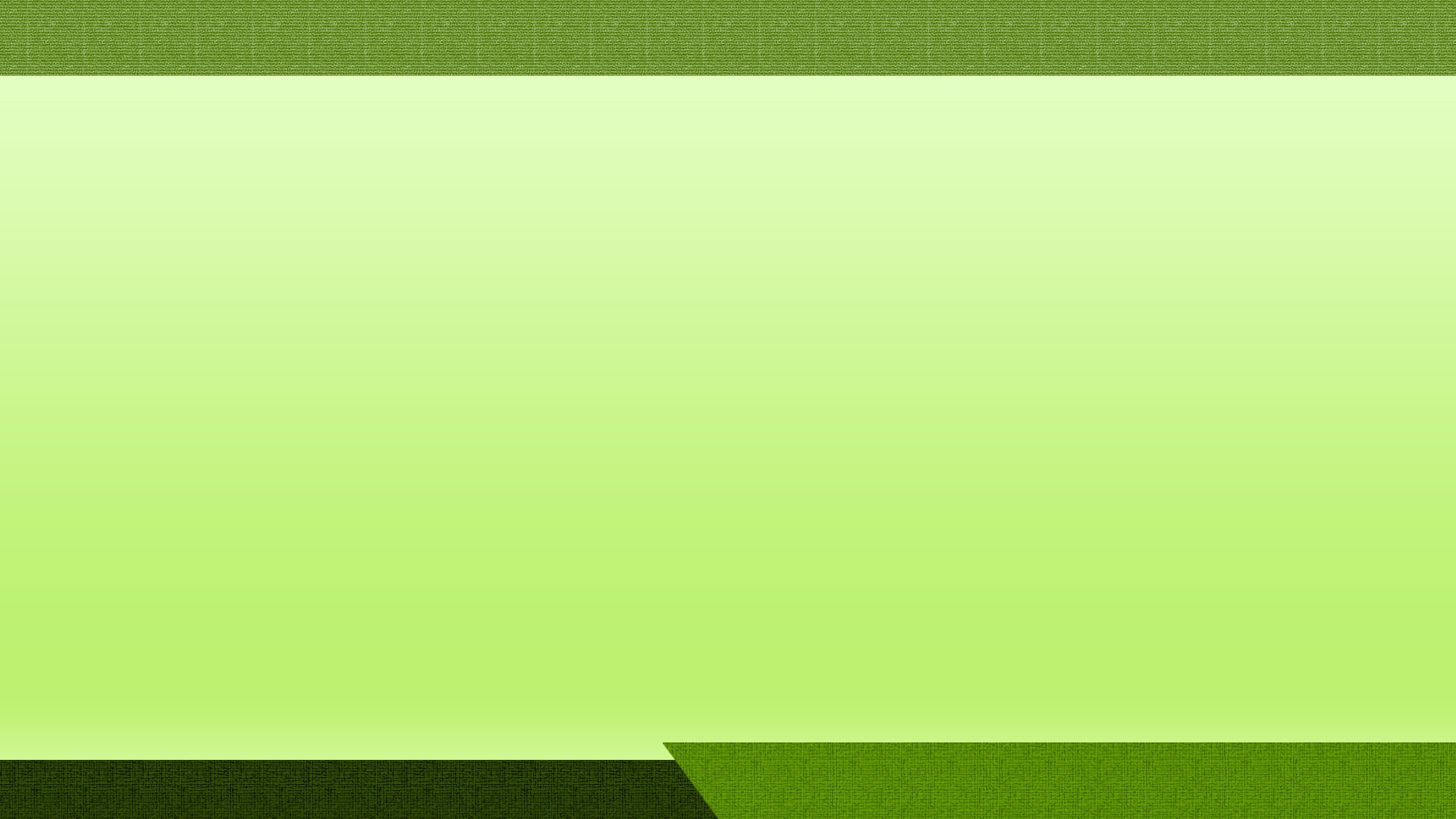 МАУК «Центральная библиотека Очёрского городского округа»
Книги - юбиляры
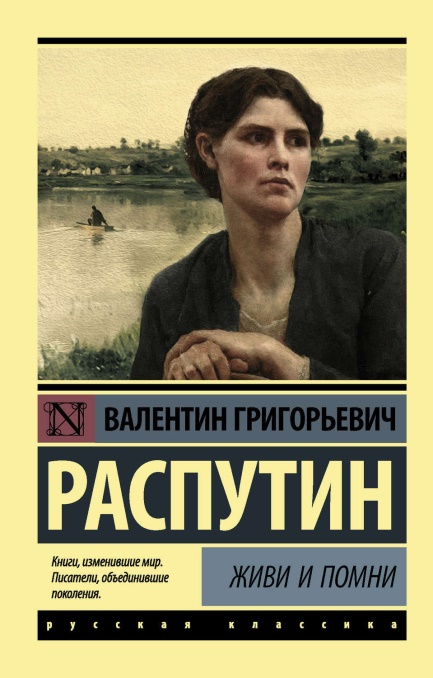 65 лет 
со времени начала публикации романа 
К. М. Симонова 
«Живые и мёртвые» (1959г.)
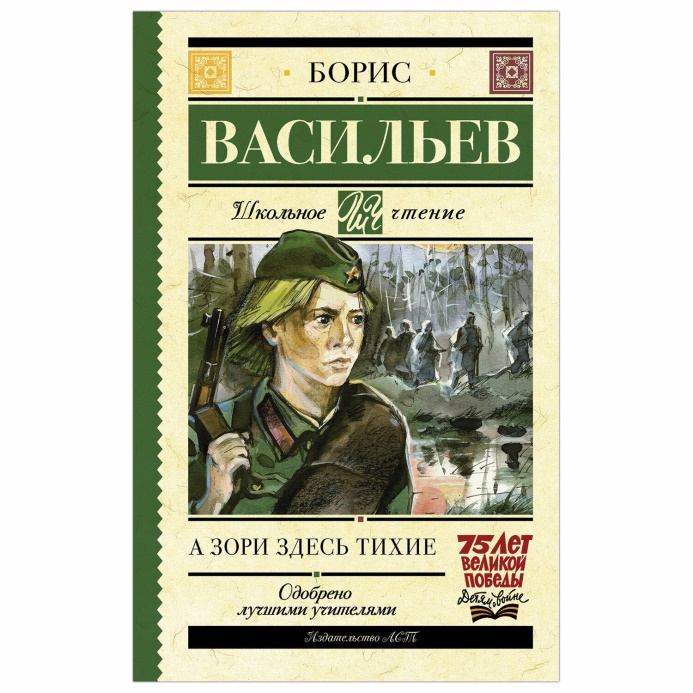 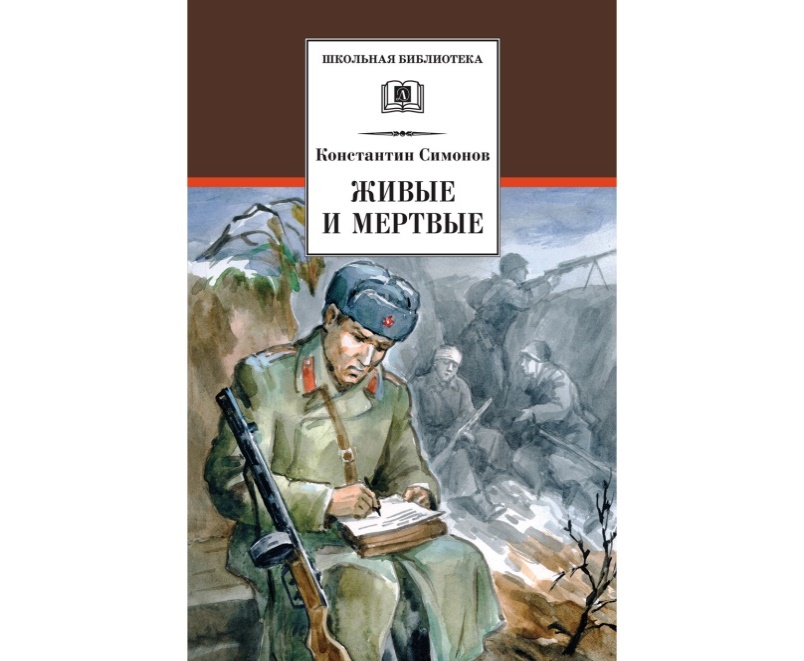 50 лет 
повести В. Распутина «Живи и помни» (1974 г.)
55 лет 
со времени публикации повести Б. Л. Васильева 
«А зори здесь тихие…»(1969 г.)
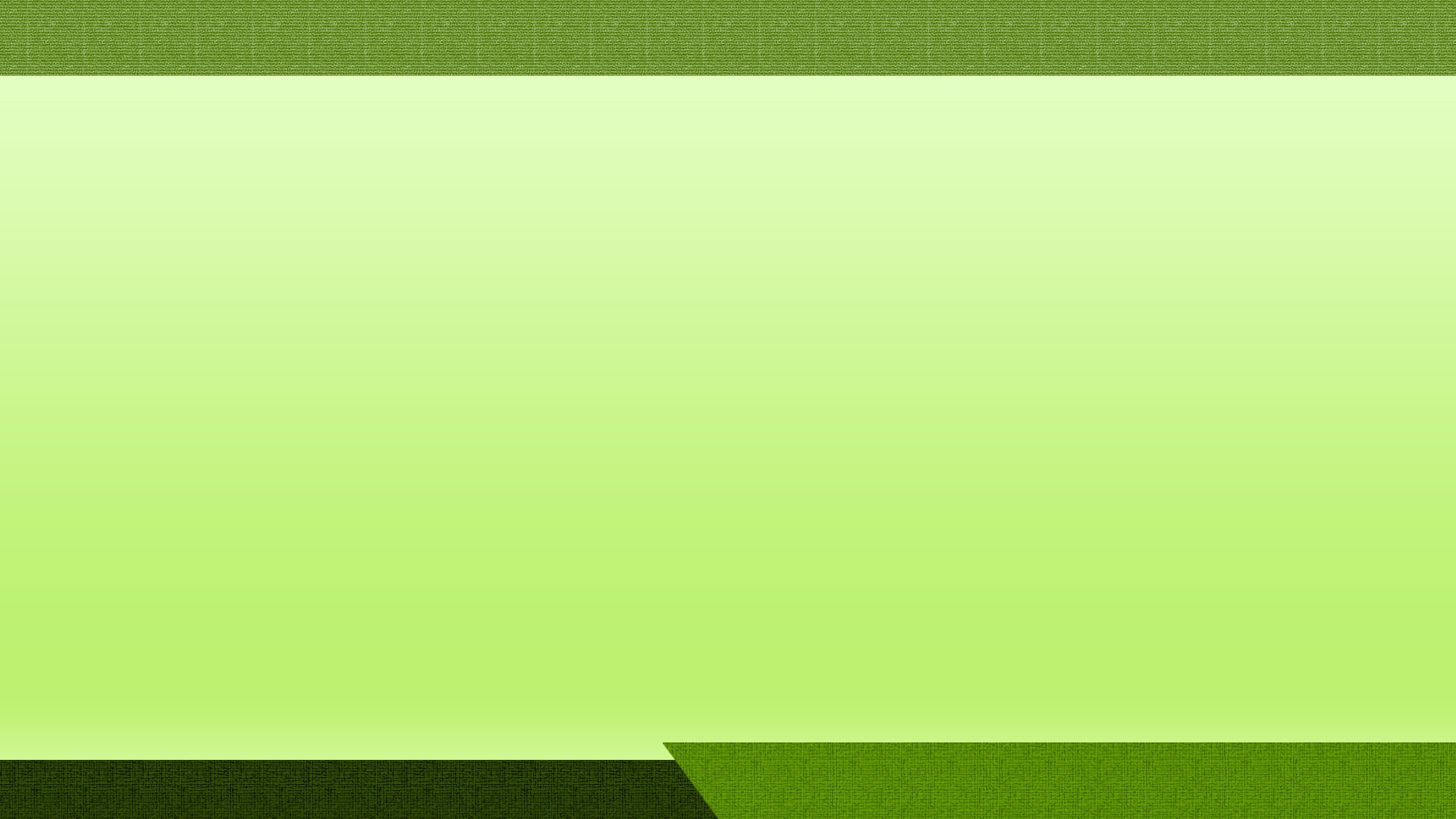 МАУК «Центральная библиотека Очёрского городского округа»
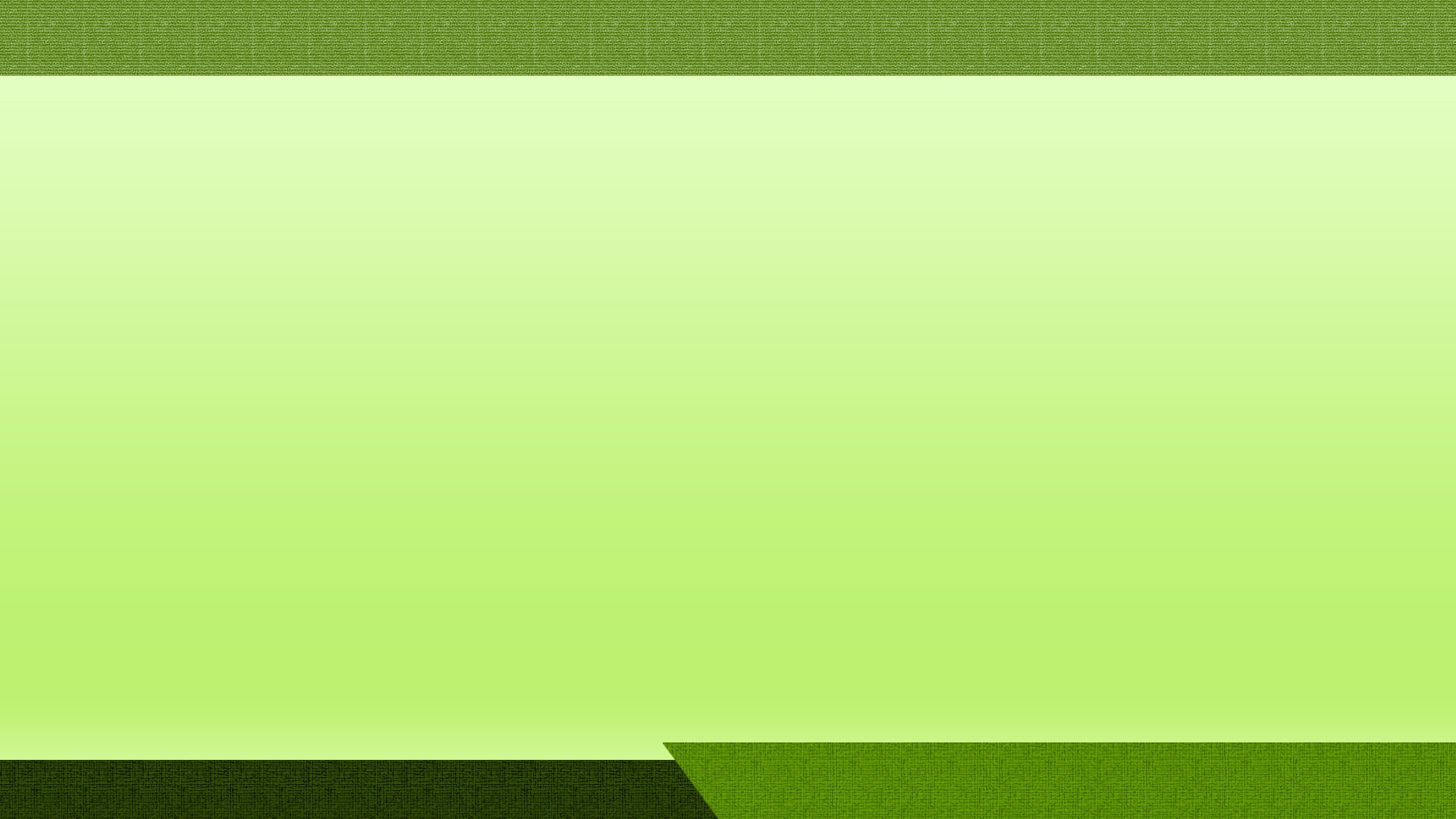 МАУК «Центральная библиотека Очёрского городского округа»
направления